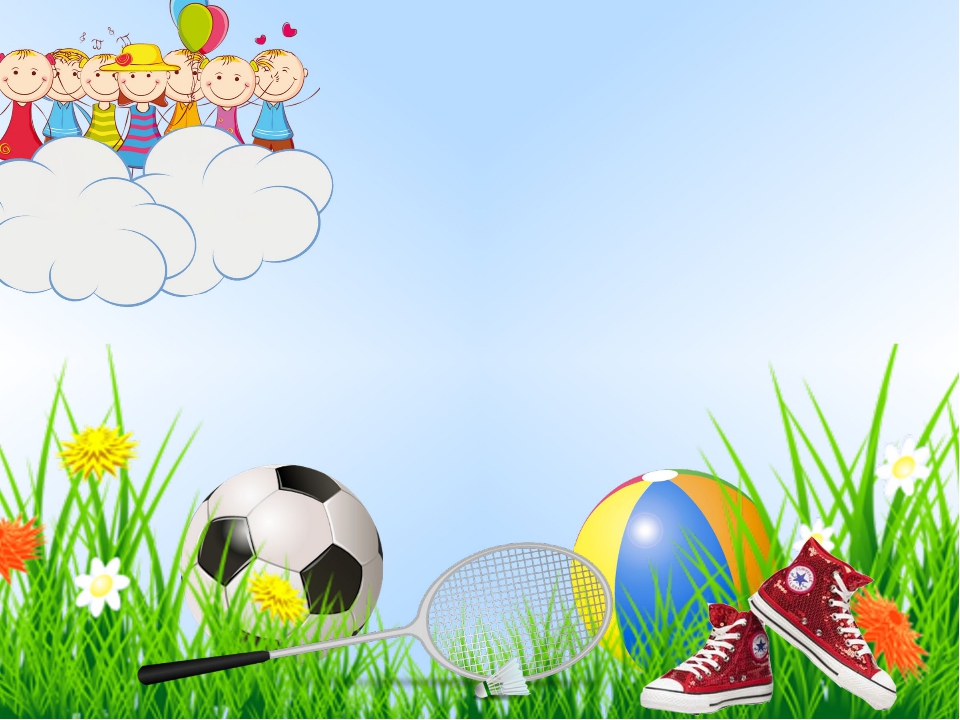 Опыт работы по организации ШСК «Чемпион»
Воронина Е.В. учитель физической культуры, руководитель ШСК «Чемпион» МКОУ Базарносызганской СШ №1 
      р.п. Базарный Сызган
Ульяновской области
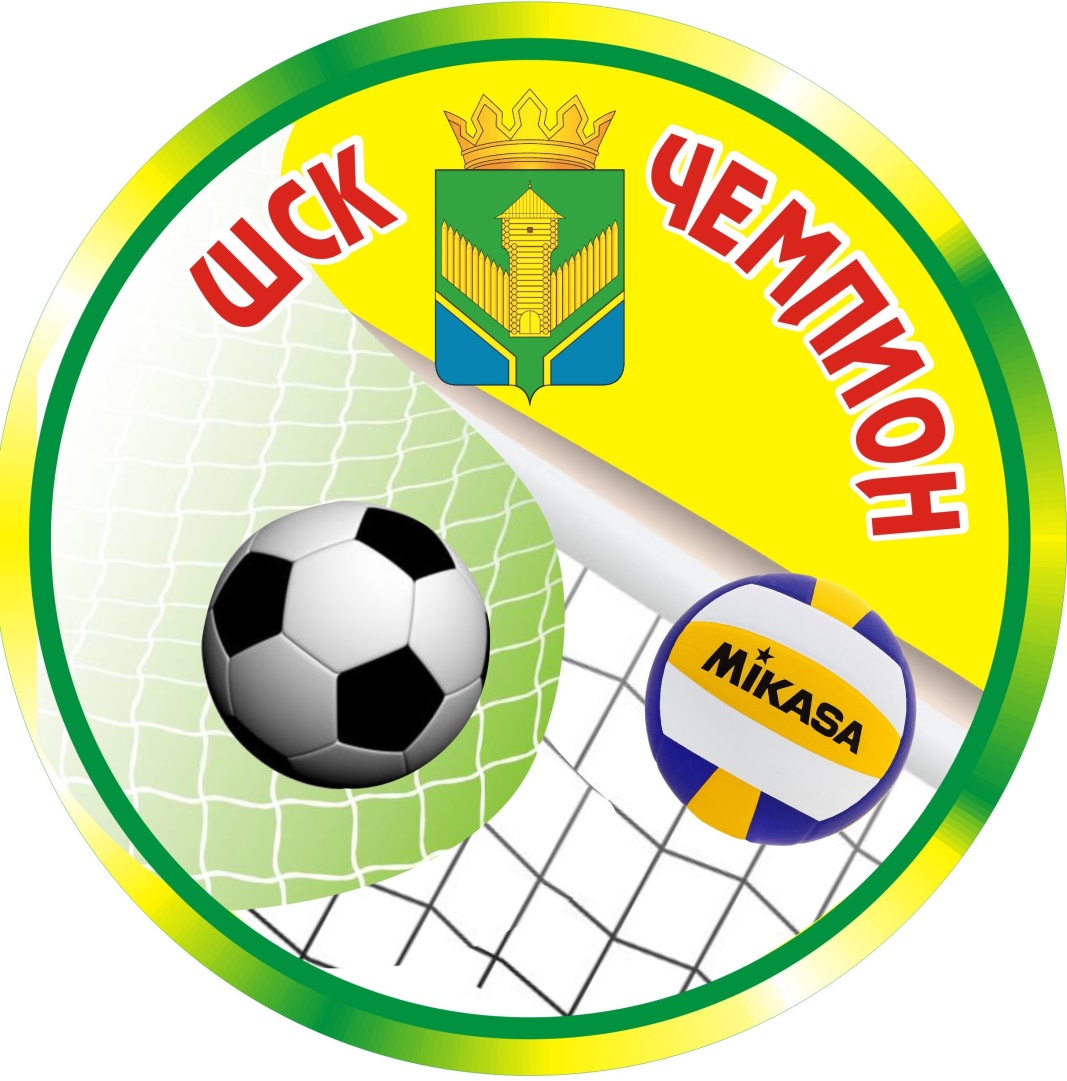 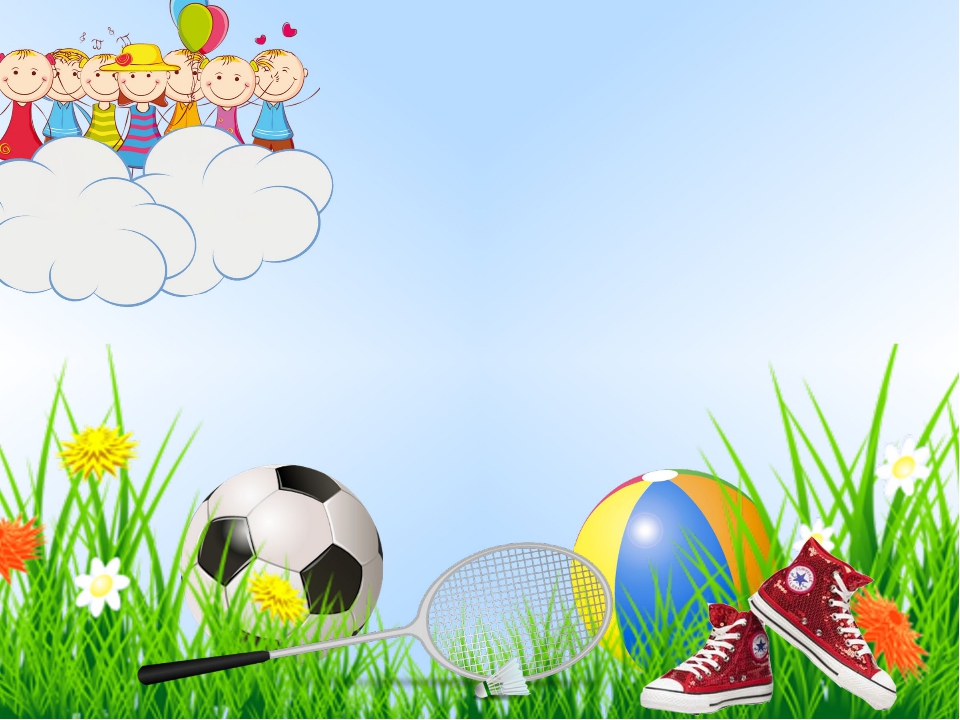 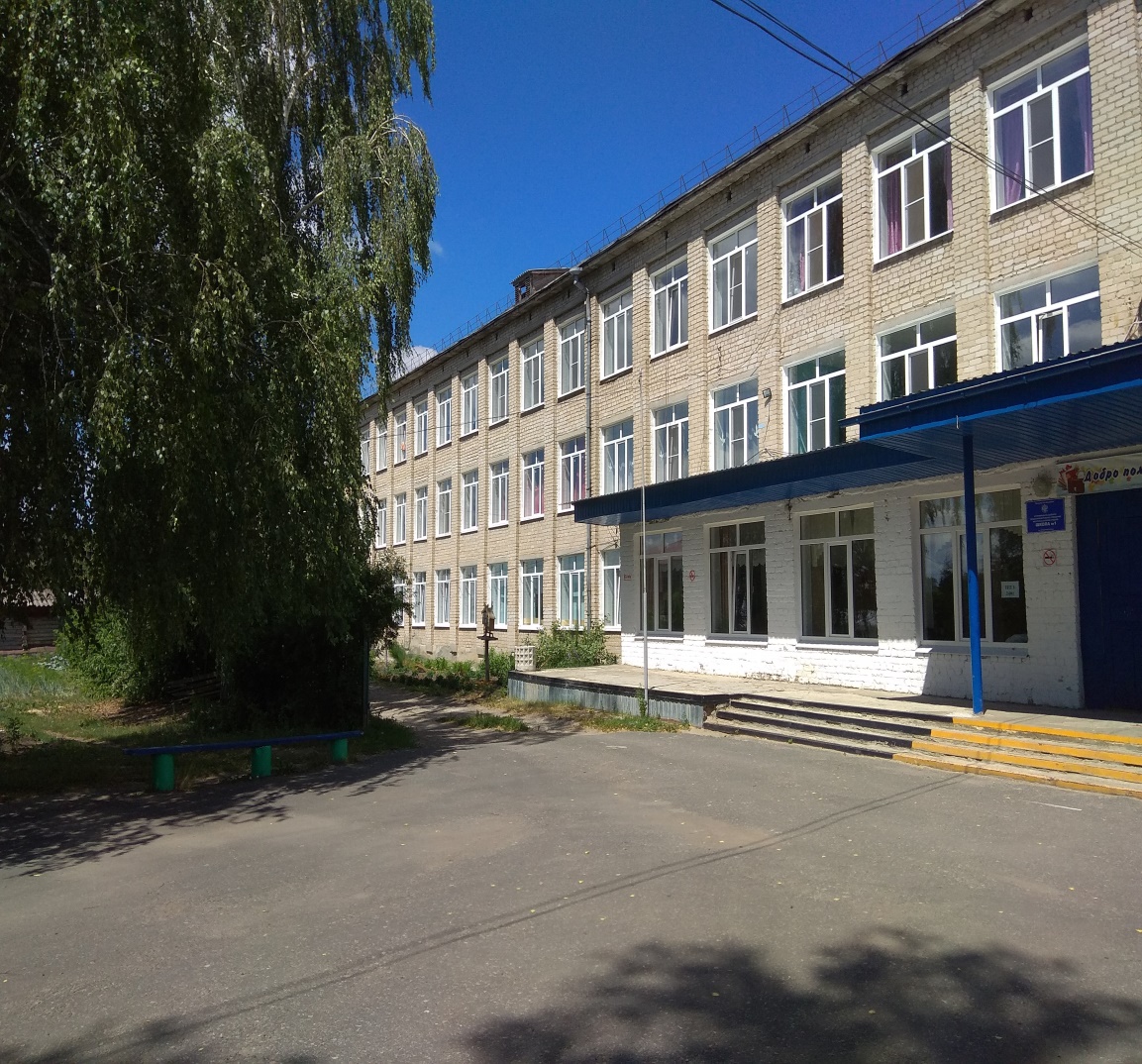 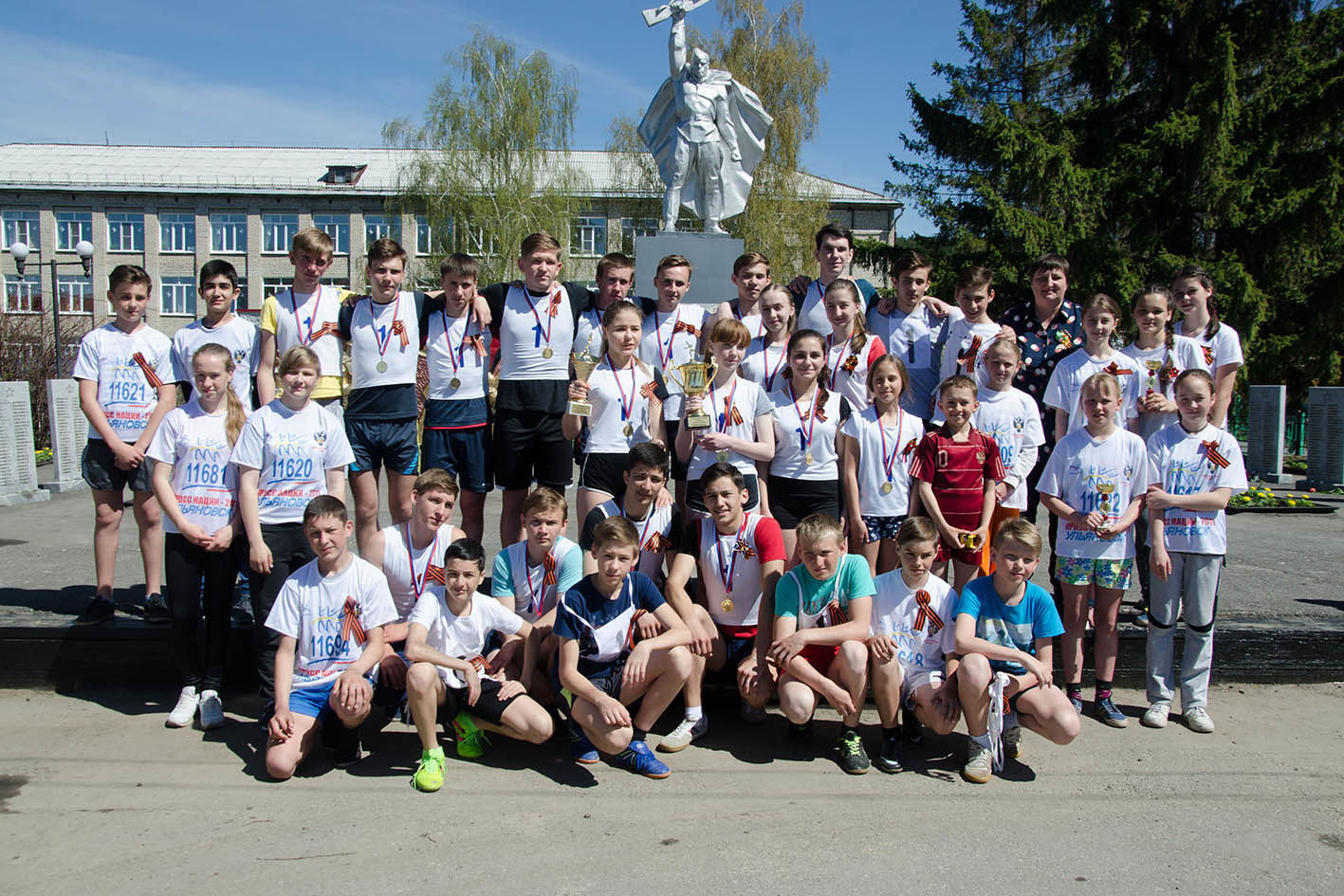 Школьный спортивный клуб «Чемпион» создан в 2015 году. 
Количество членов школьного спортивного клуба в 2021 году – 
306 человек.
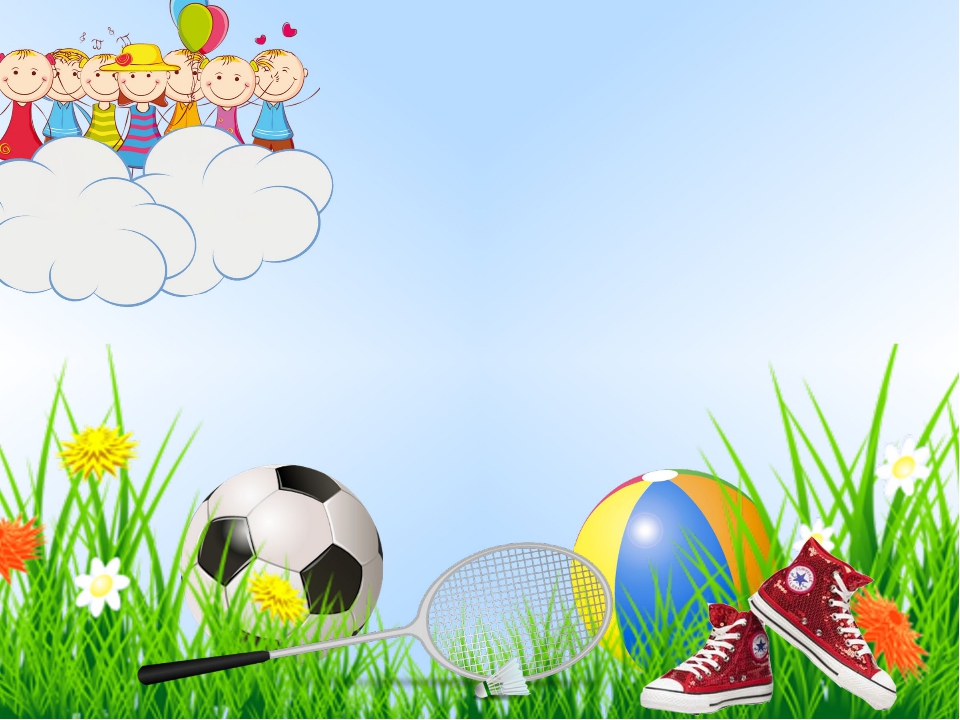 НАПРАВЛЕНИЯ  РАБОТЫ  
ШКОЛЬНОГО СПОРТИВНОГО КЛУБА:
Физкультурно-оздоровительное
Волейбол
Мини-футбол
Настольный теннис
Шахматы
Флорбол
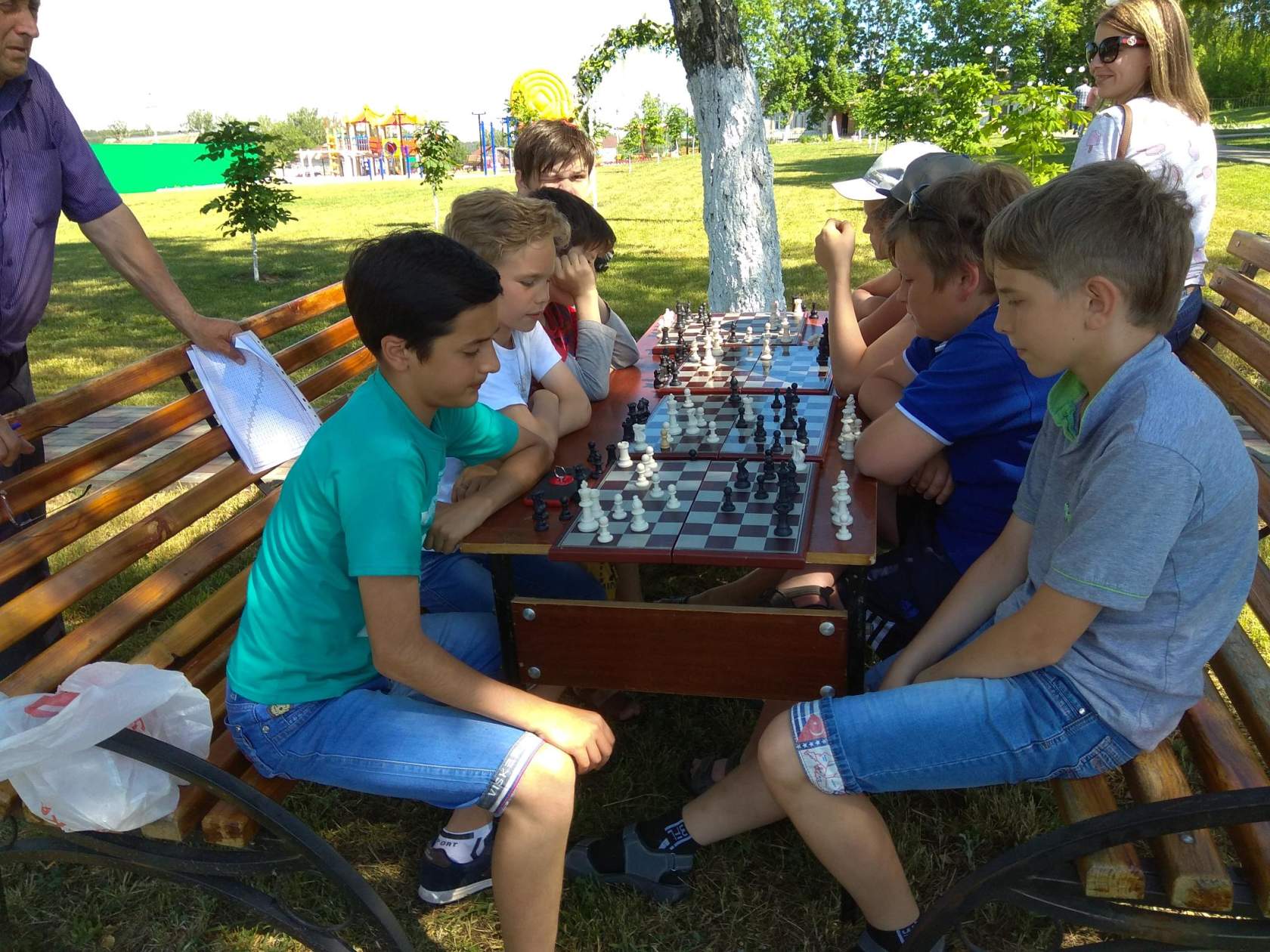 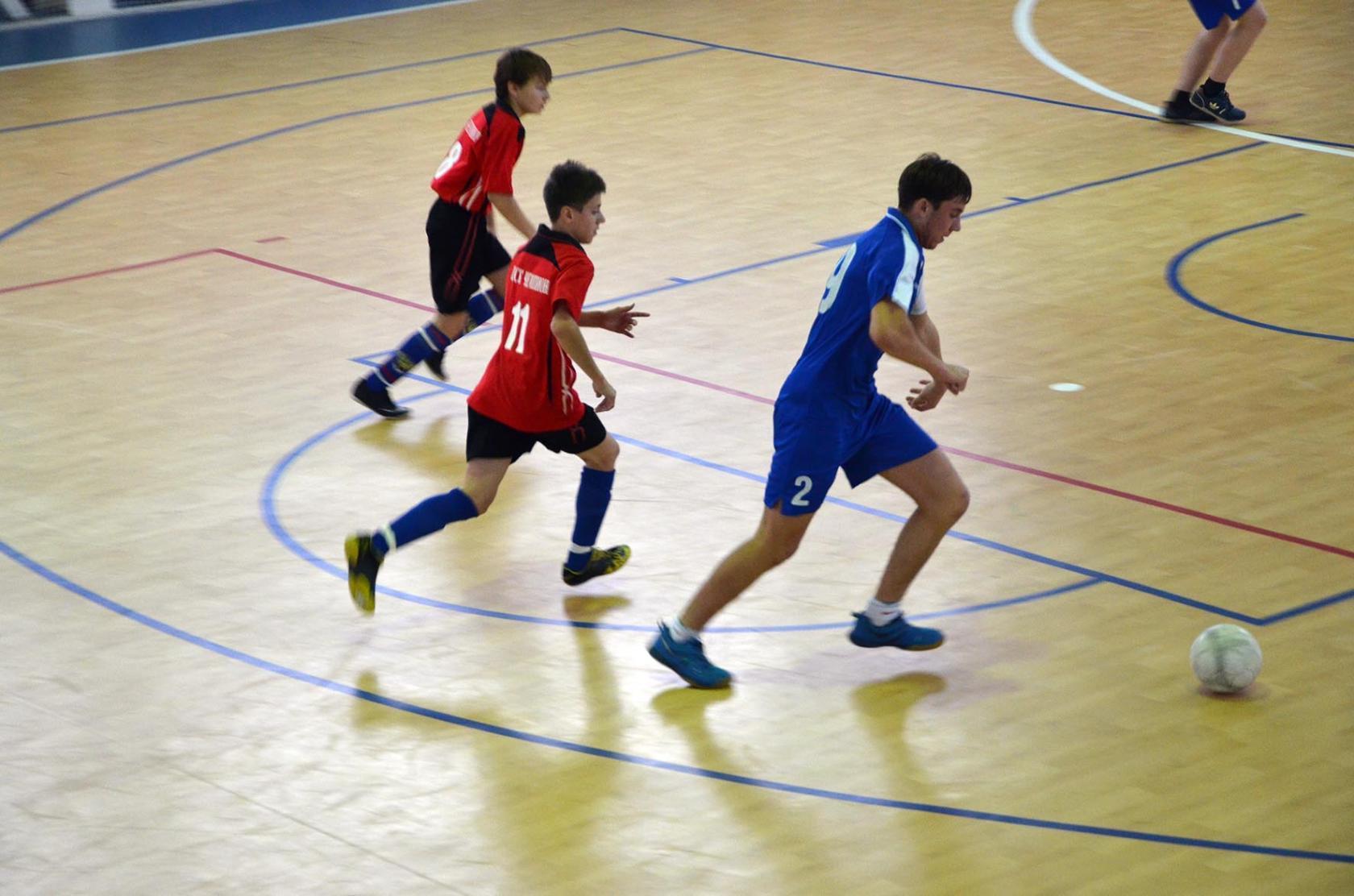 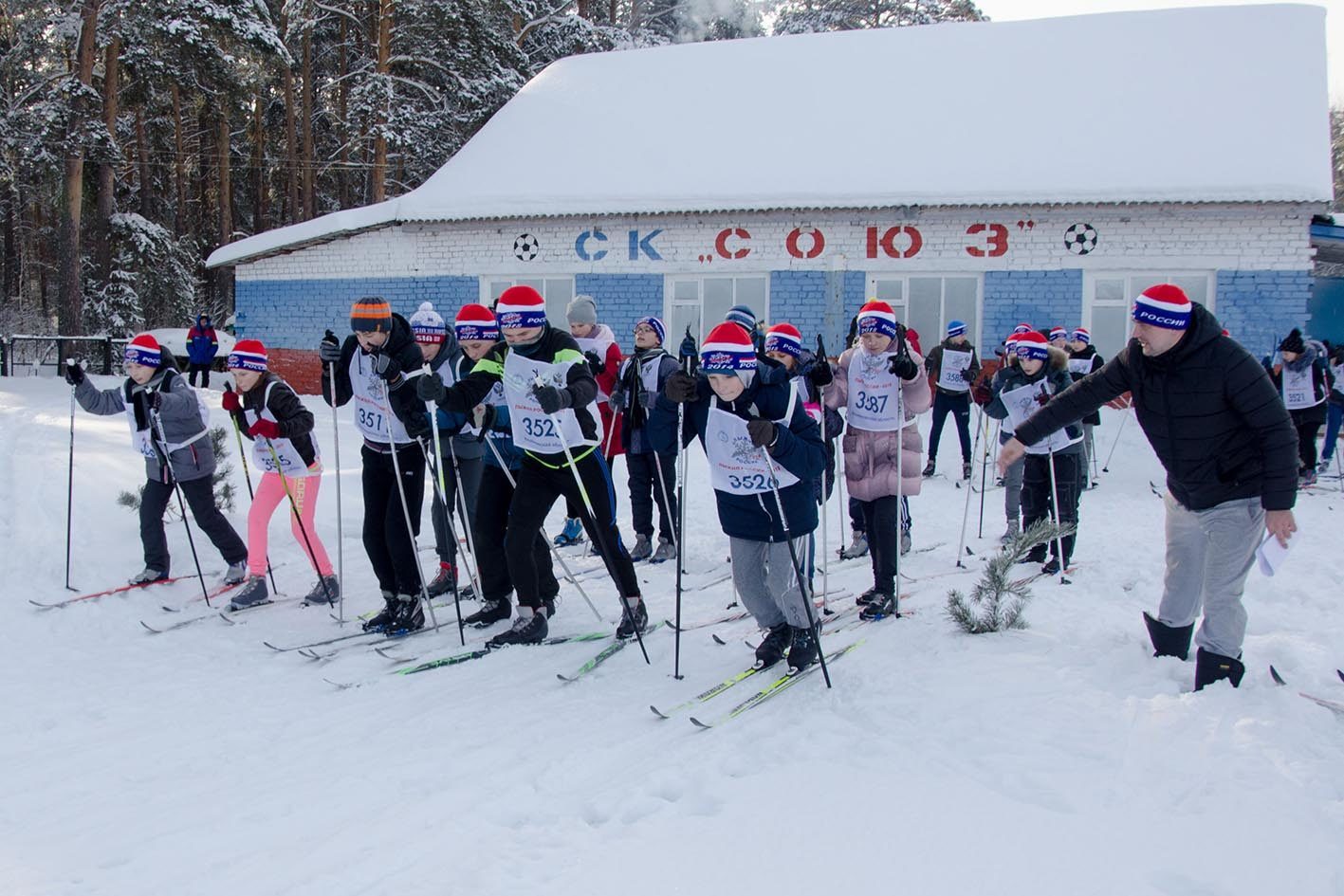 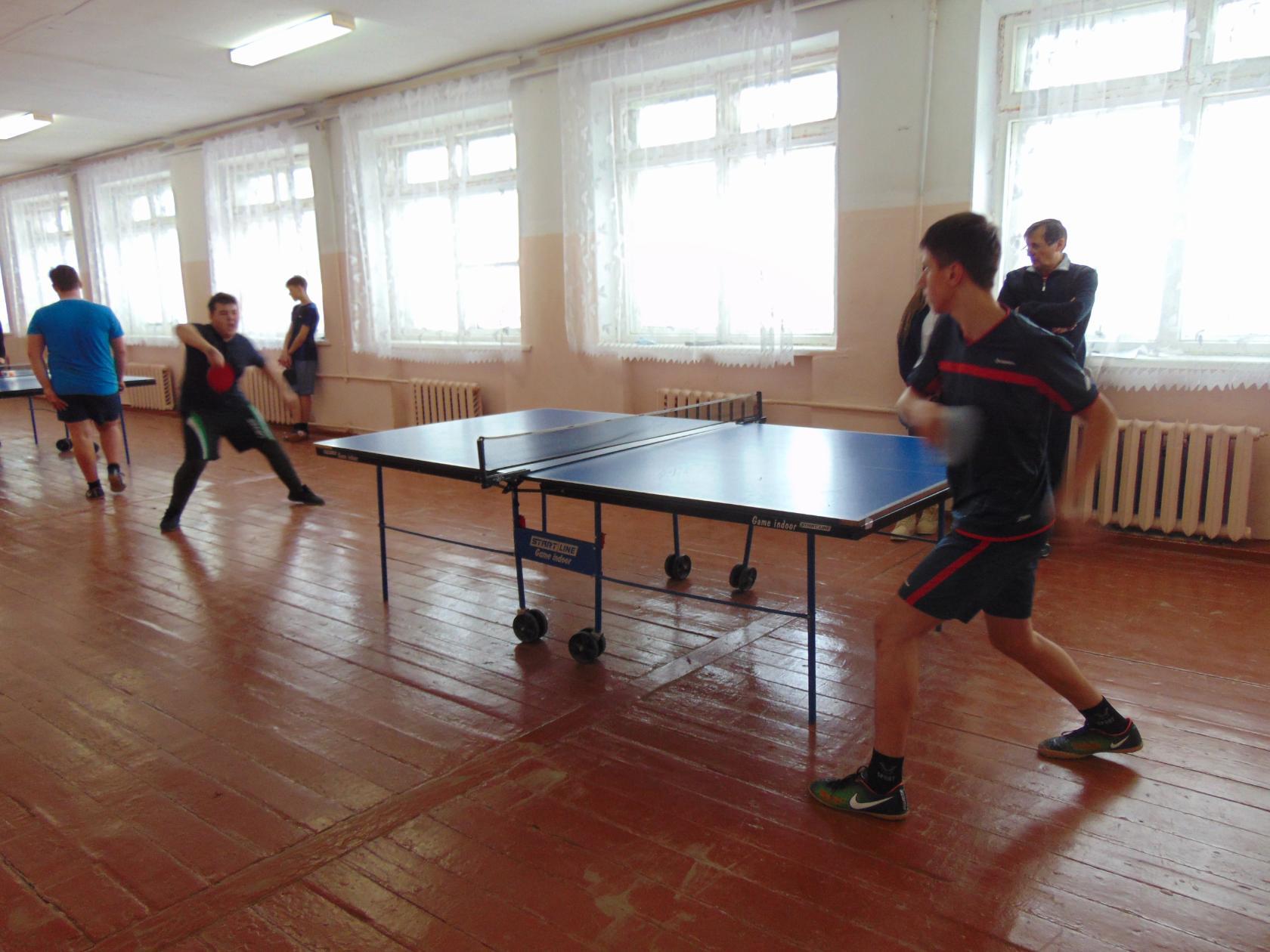 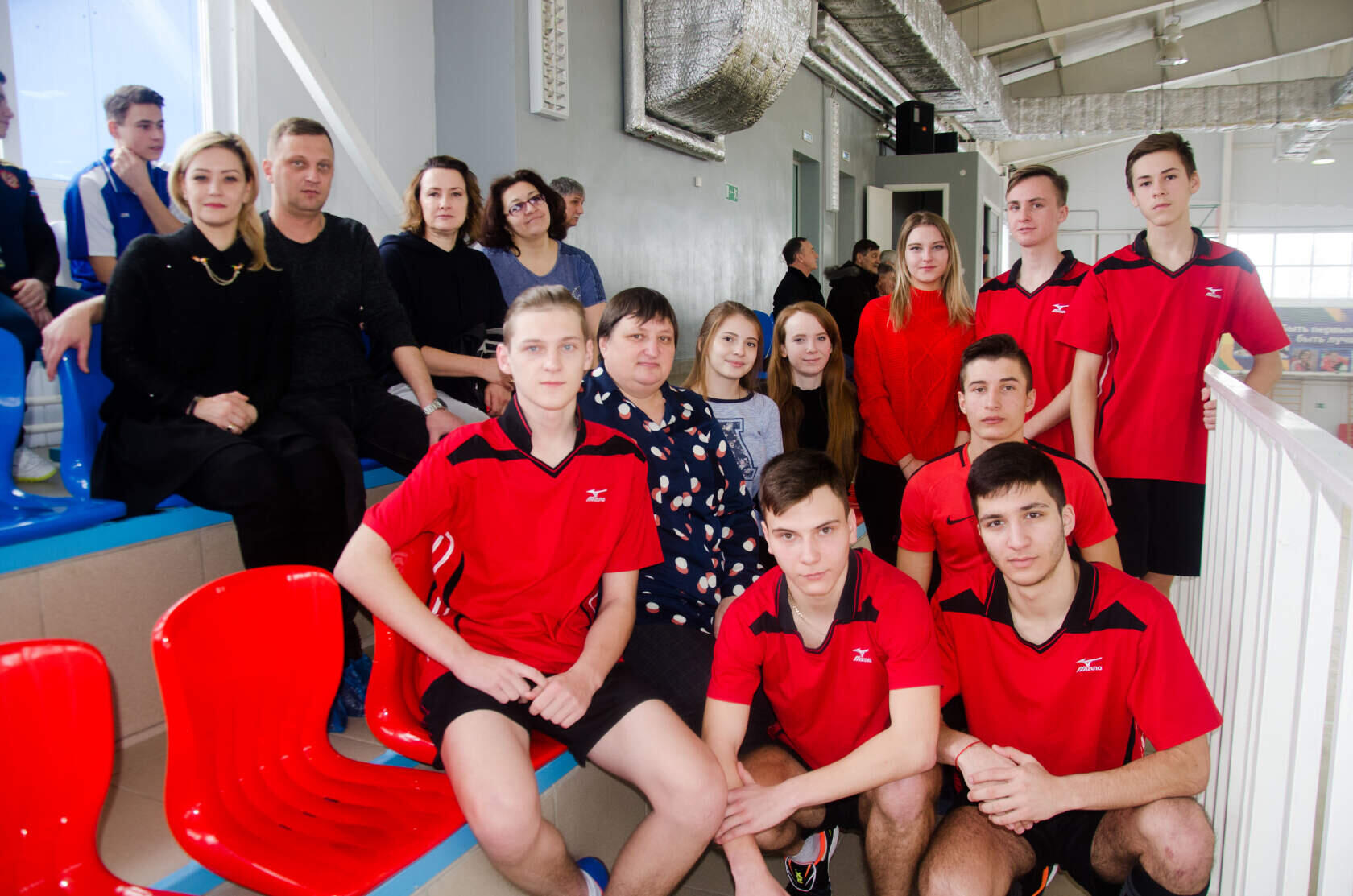 Привлечение родителей к формированию здорового образа жизни
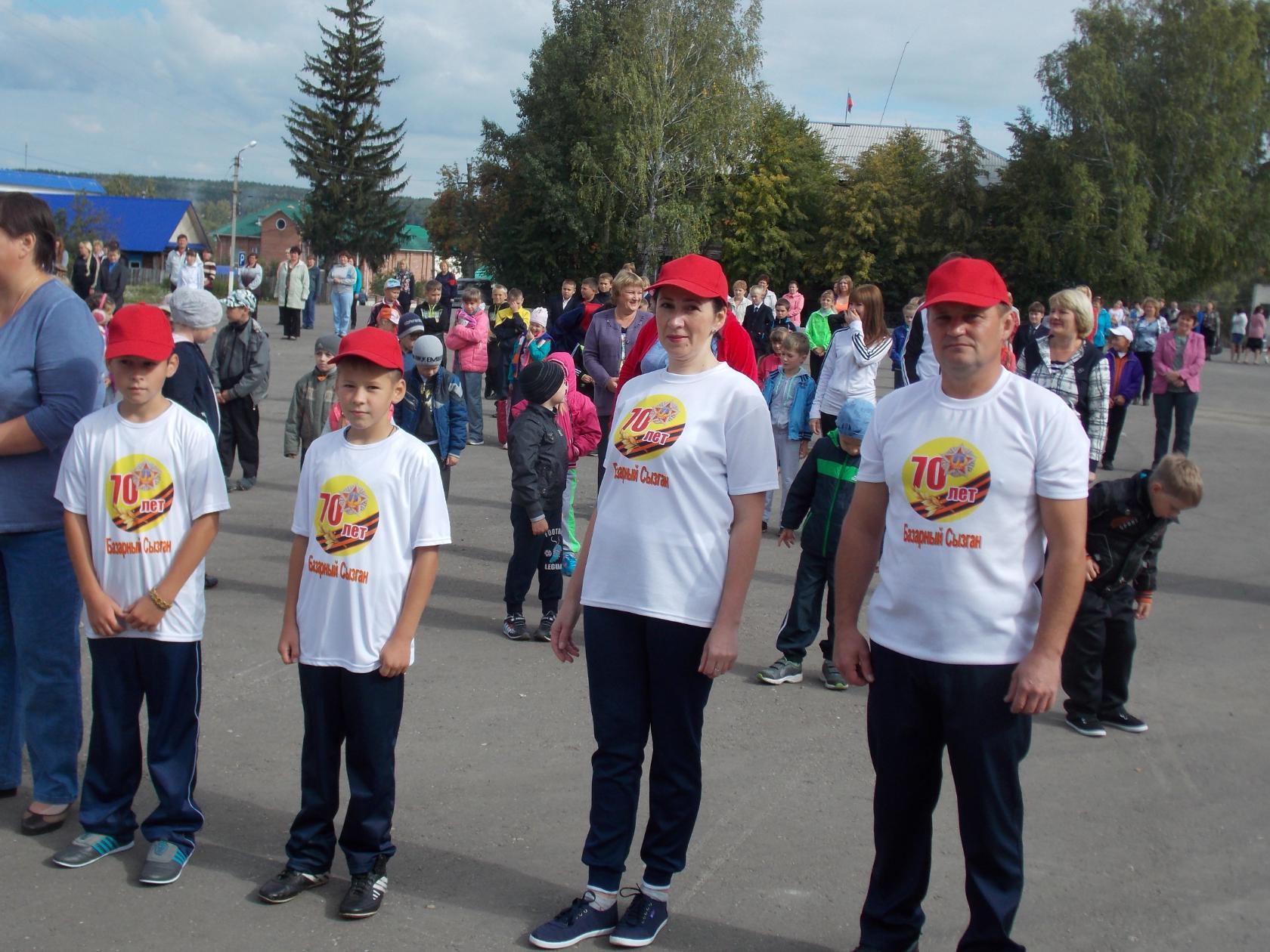 и развитию школьного спортивного движения
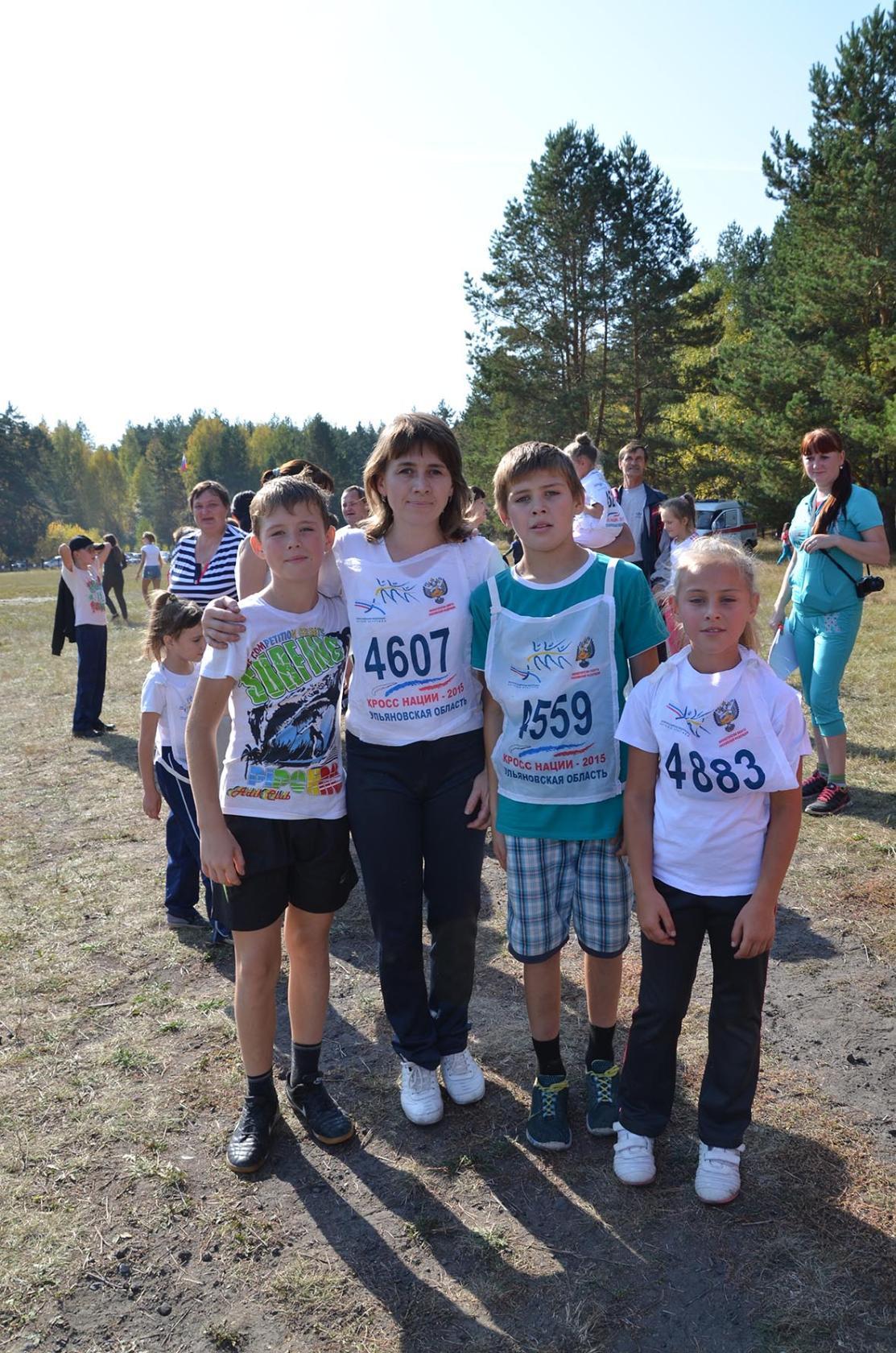 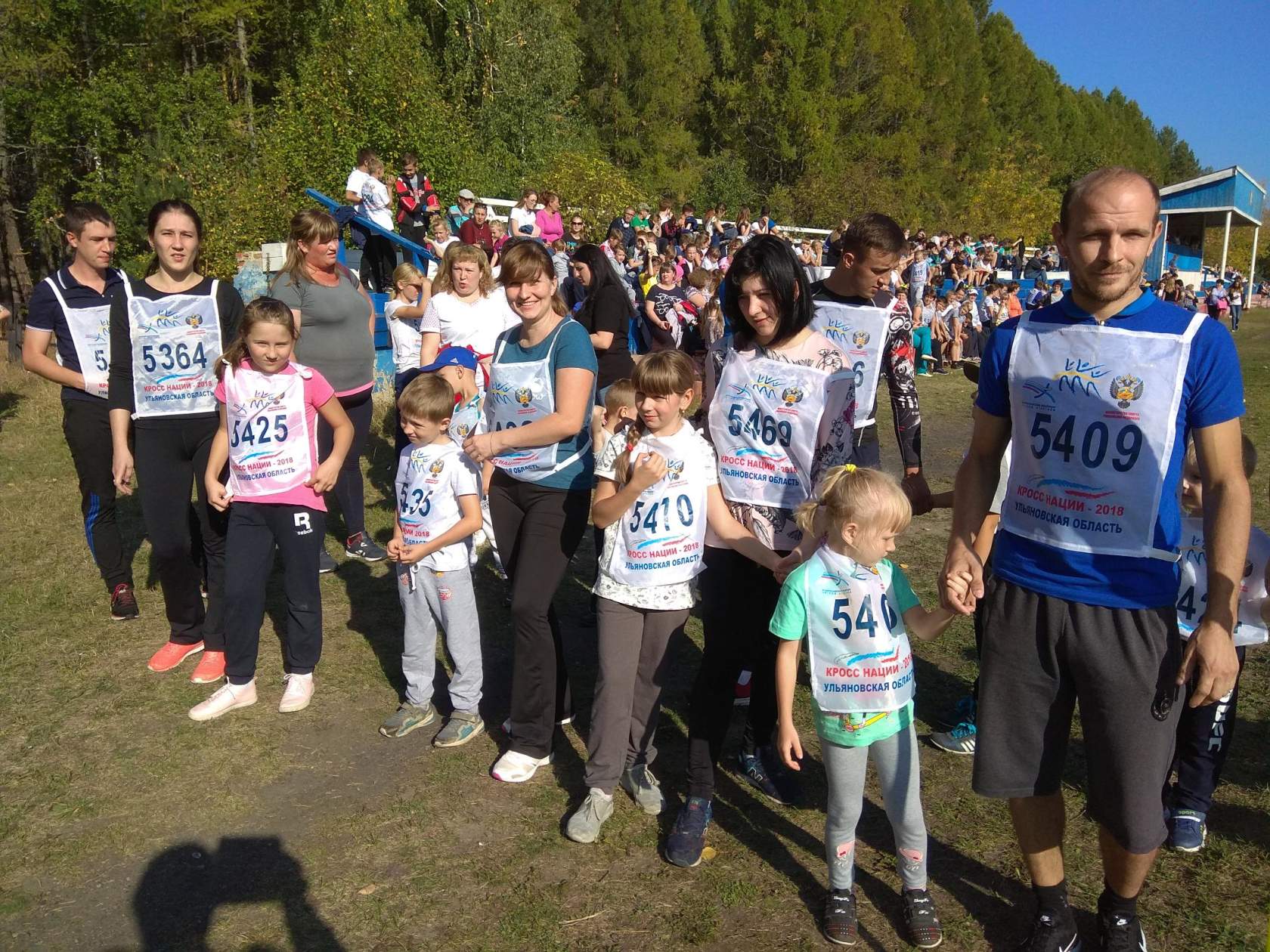 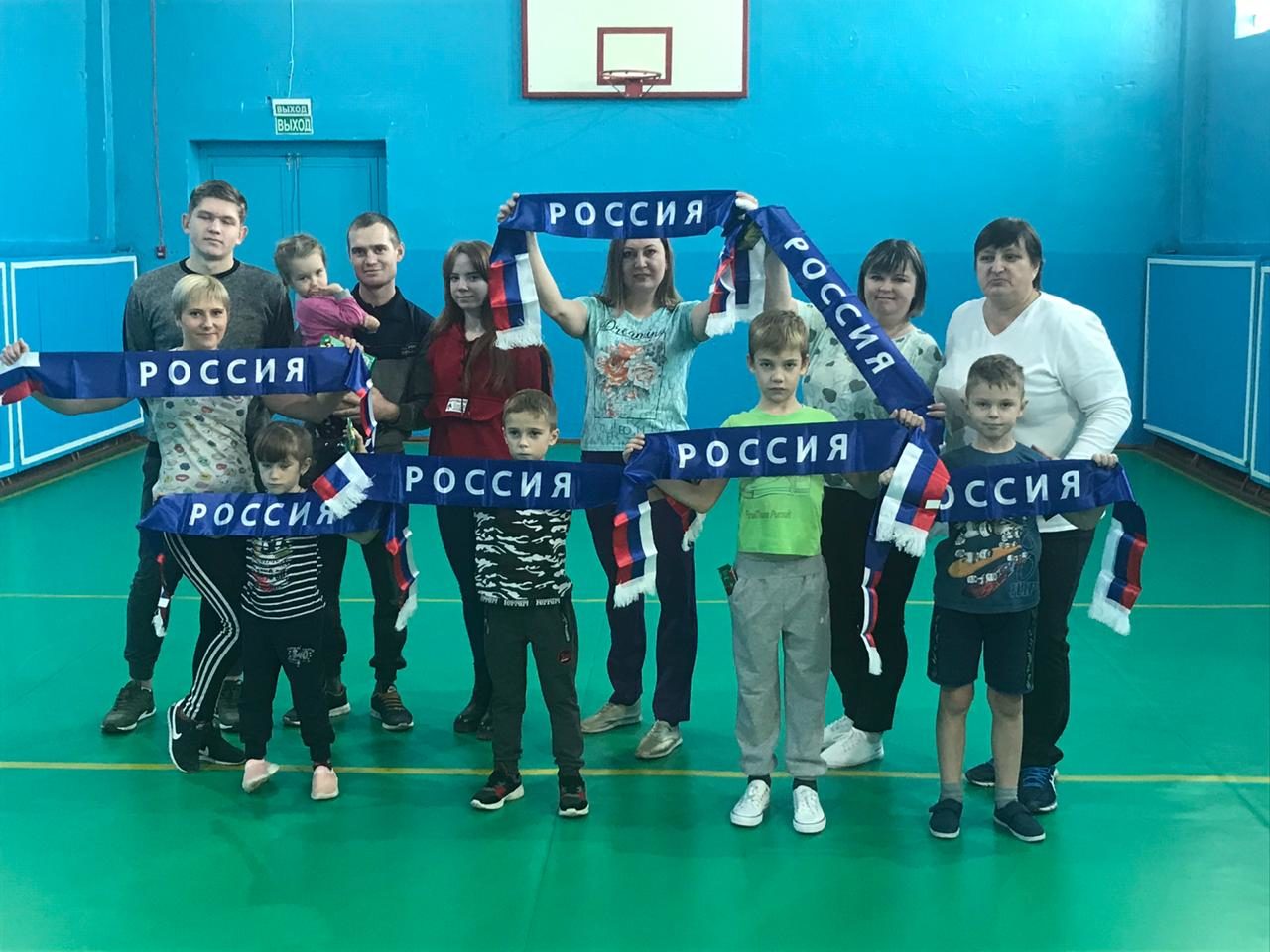 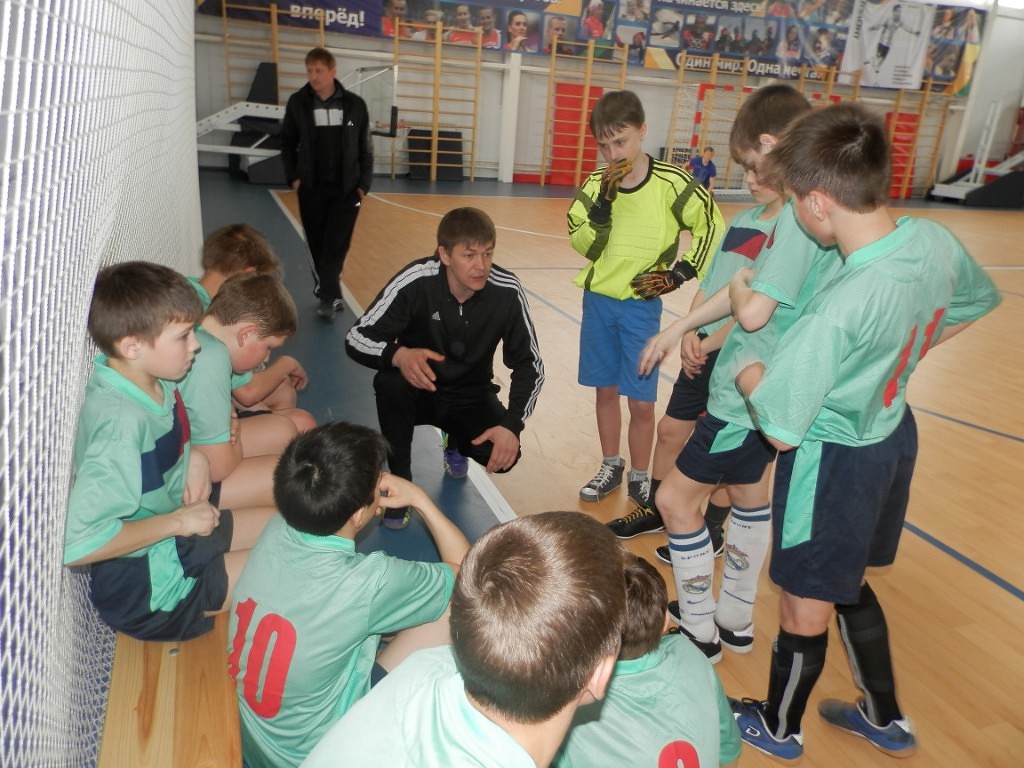 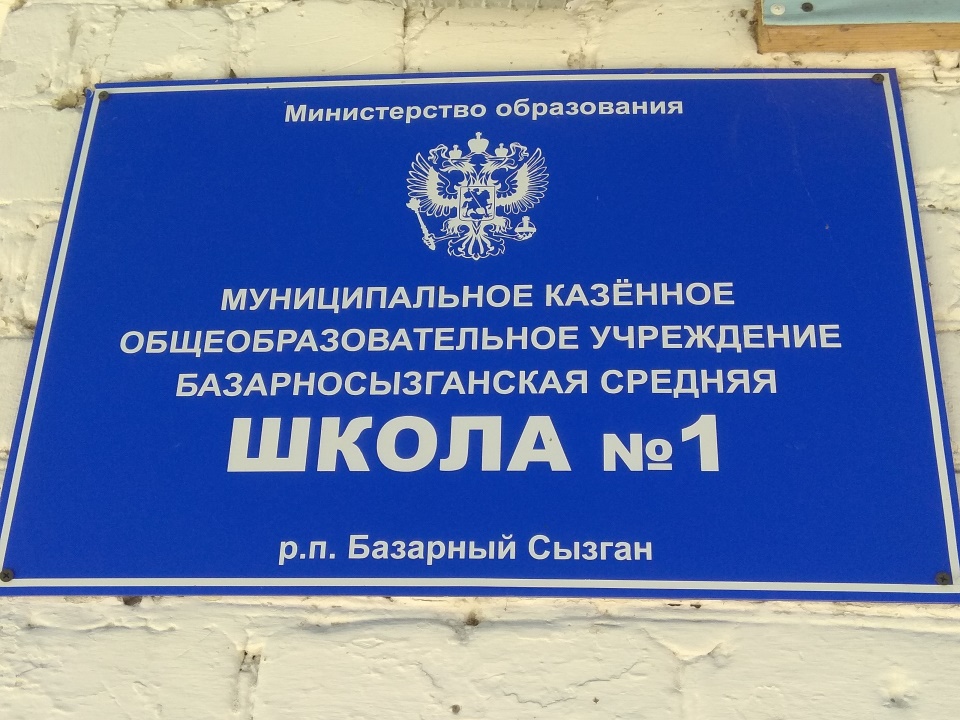 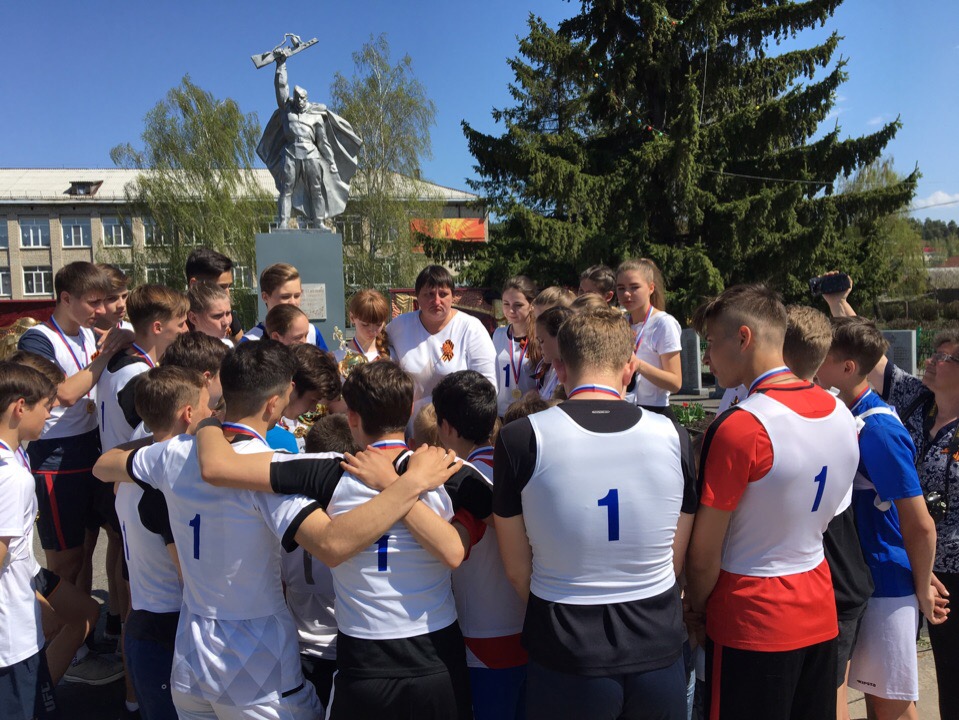 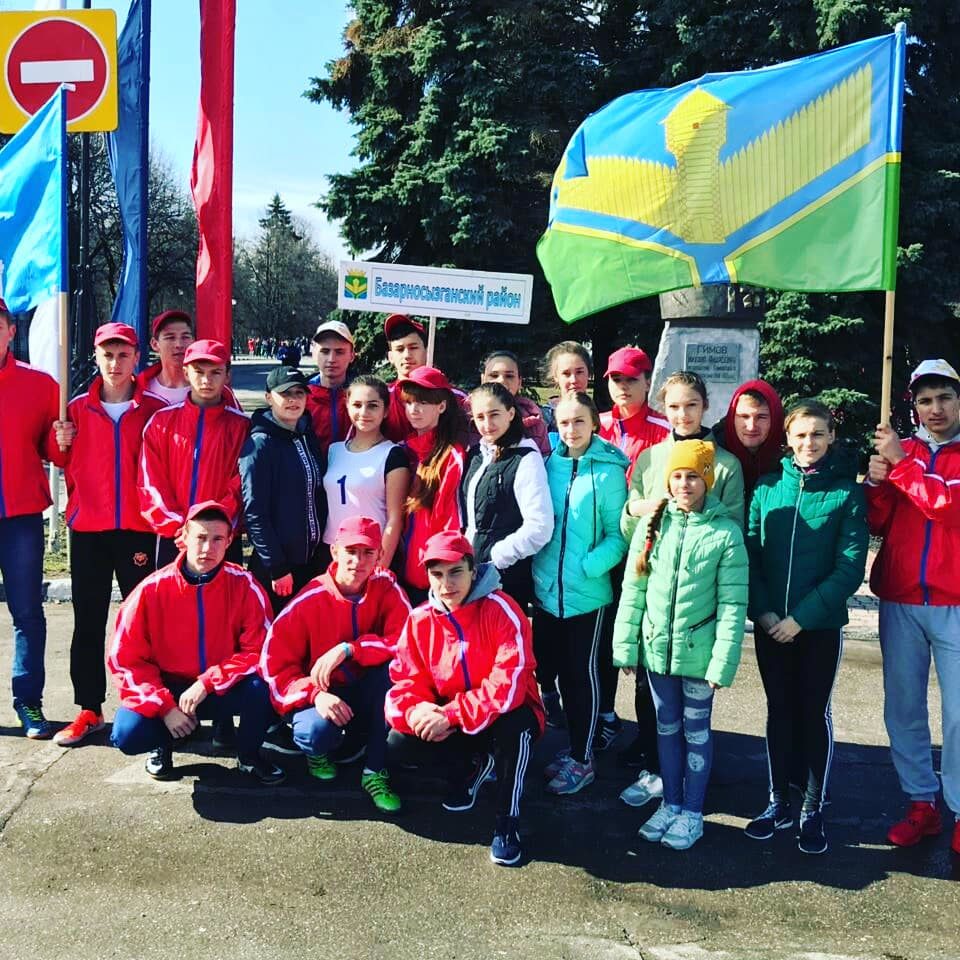 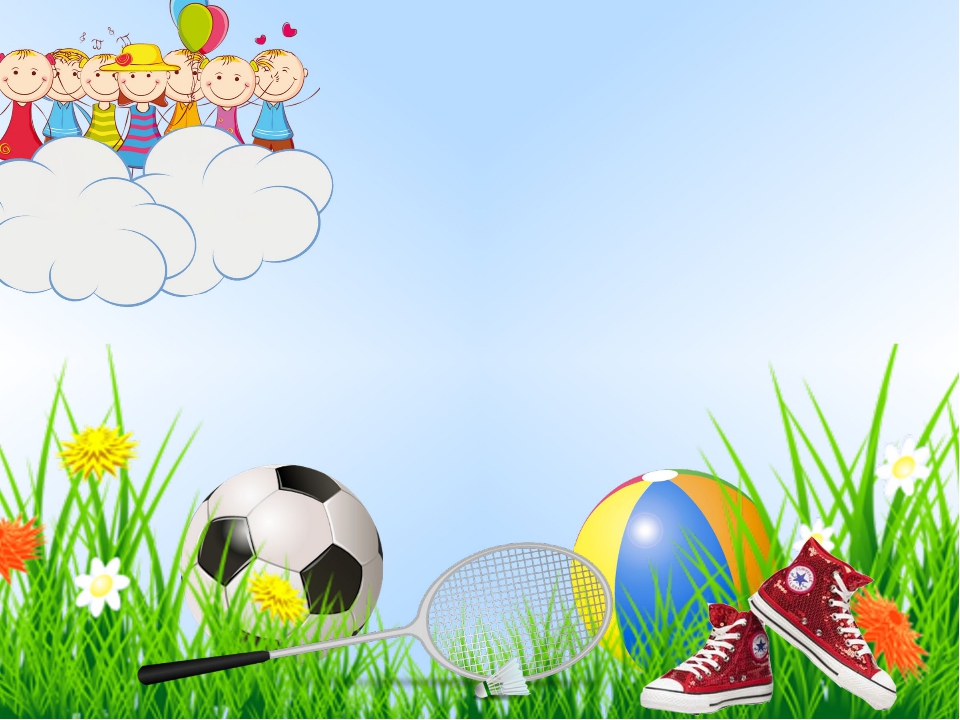 Алгоритм создания
 Школьного спортивного клуба:

1. Приказ  о формировании рабочей группы по созданию ШСК
2. Приказ о проведении организационного собрания ШСК
3. Положение о ШСК
4.Приказ о создании Школьного спортивного клуба
5.План работы ШСК
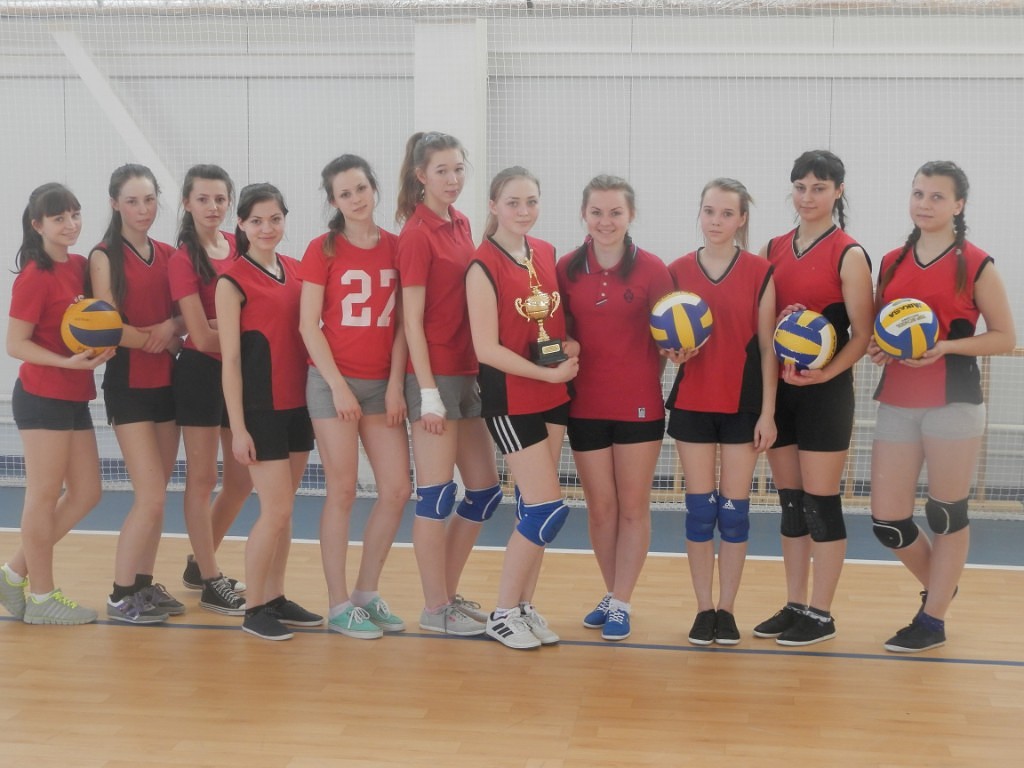 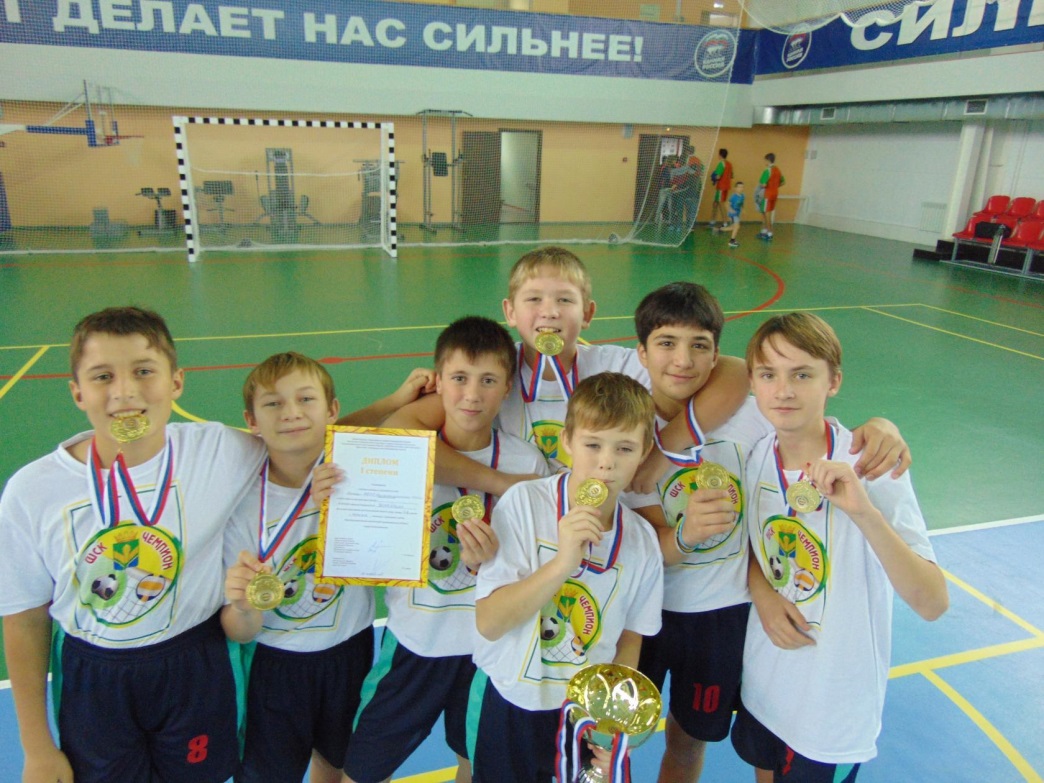 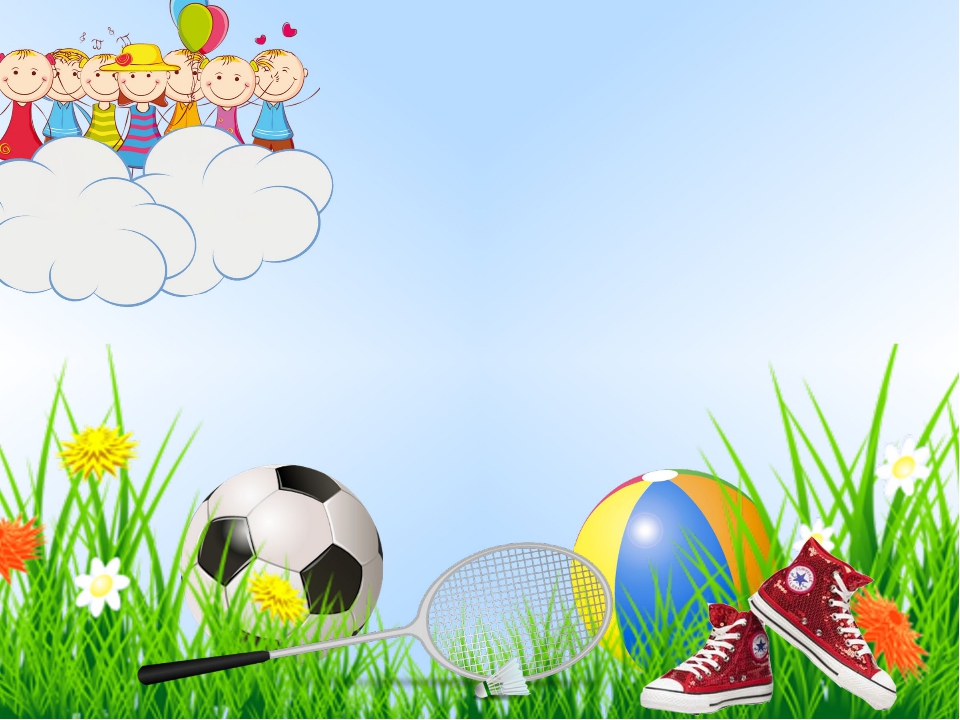 Победители и призеры Школьной спортивной лиги Ульяновской области по волейболу
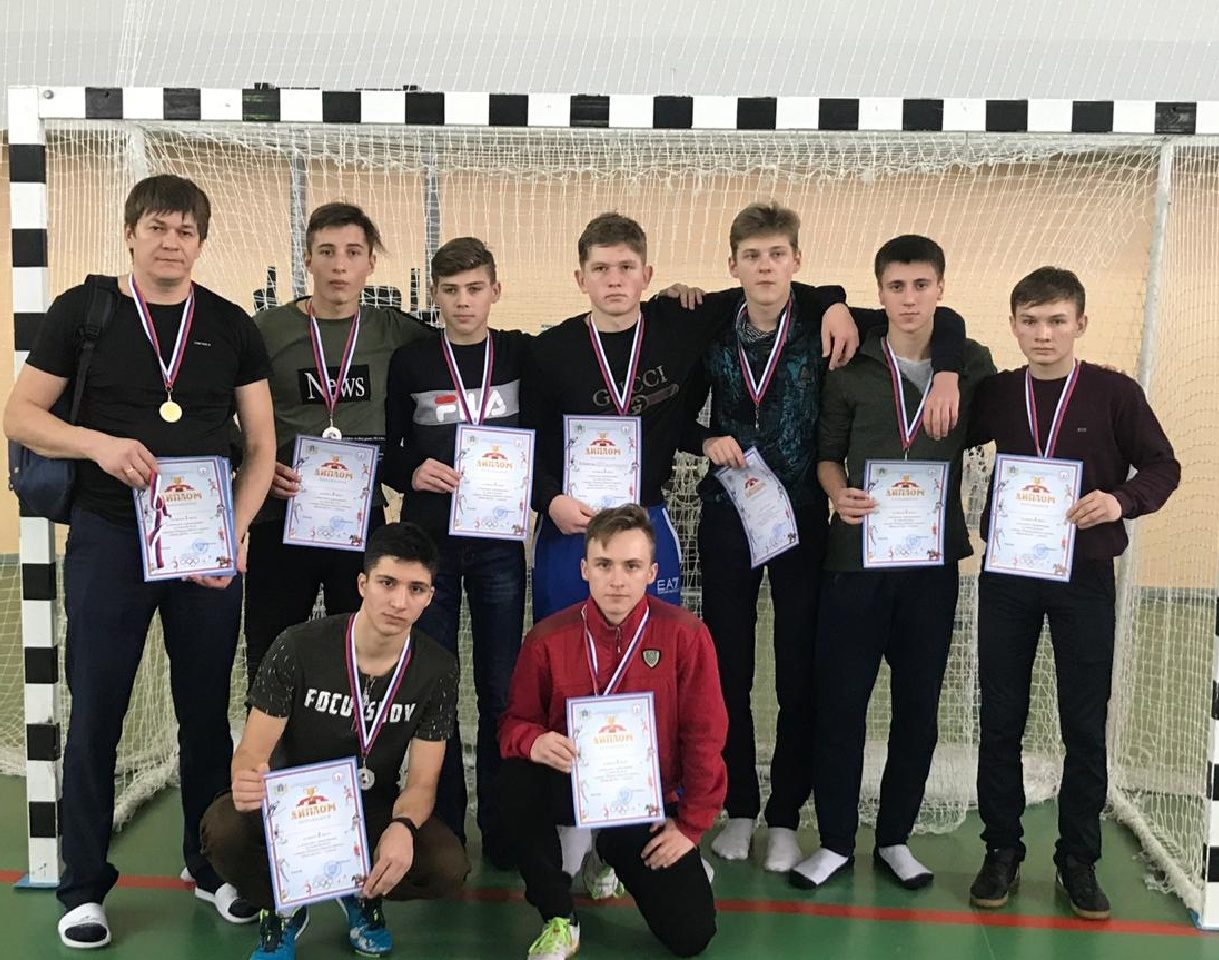 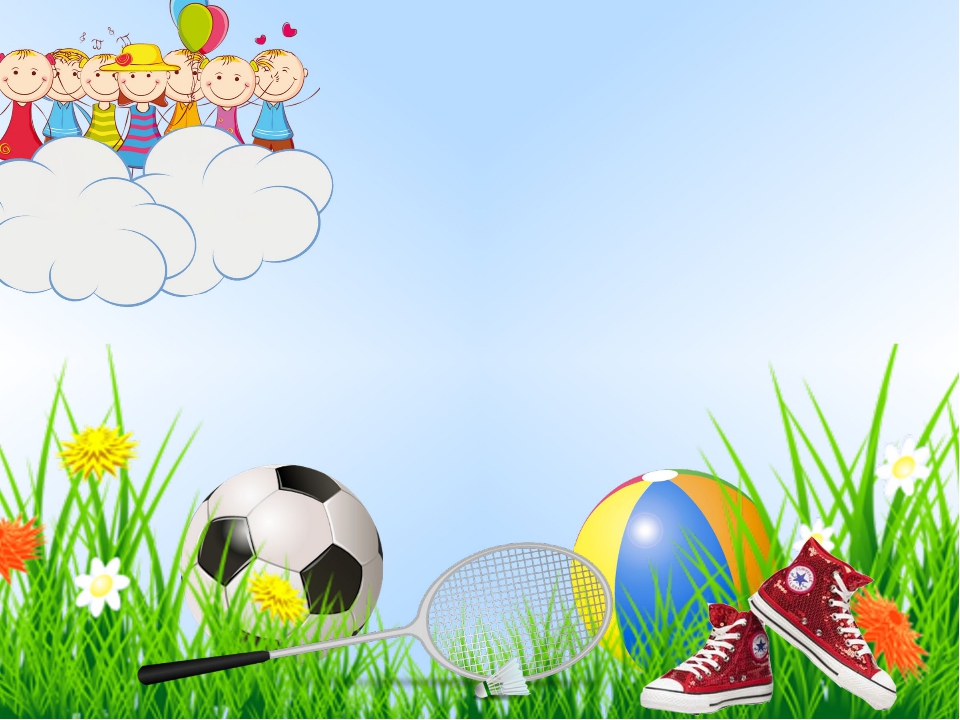 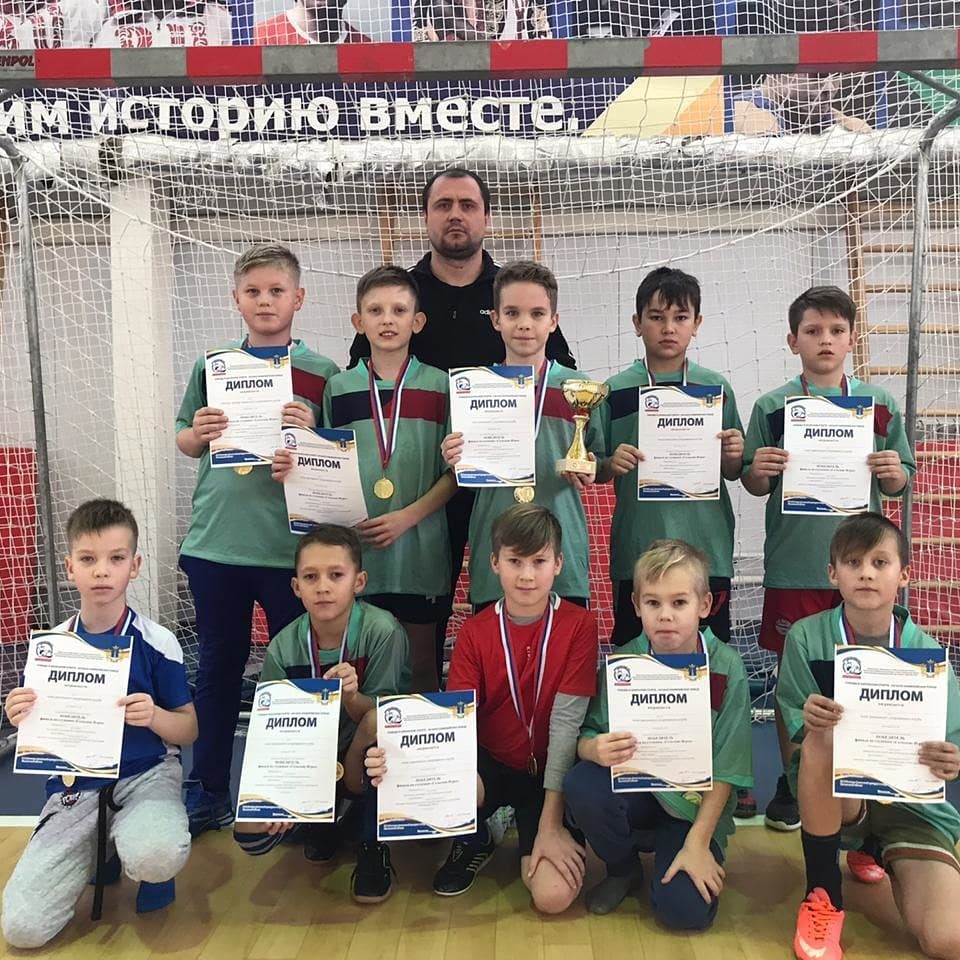 Призеры Школьной спортивной лиги Ульяновской области по мини-футболу
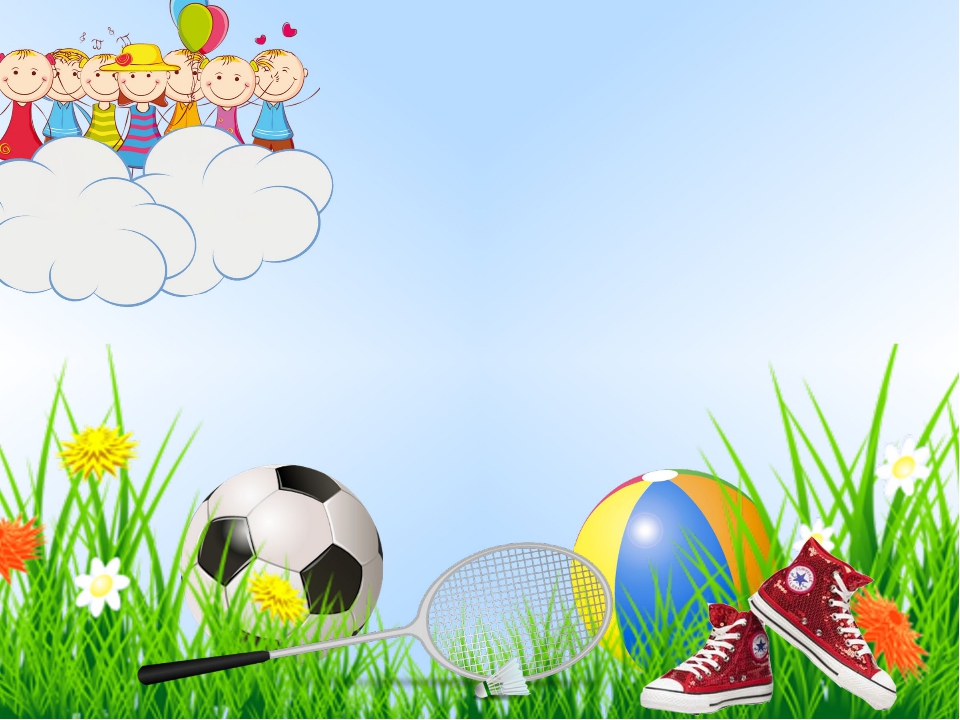 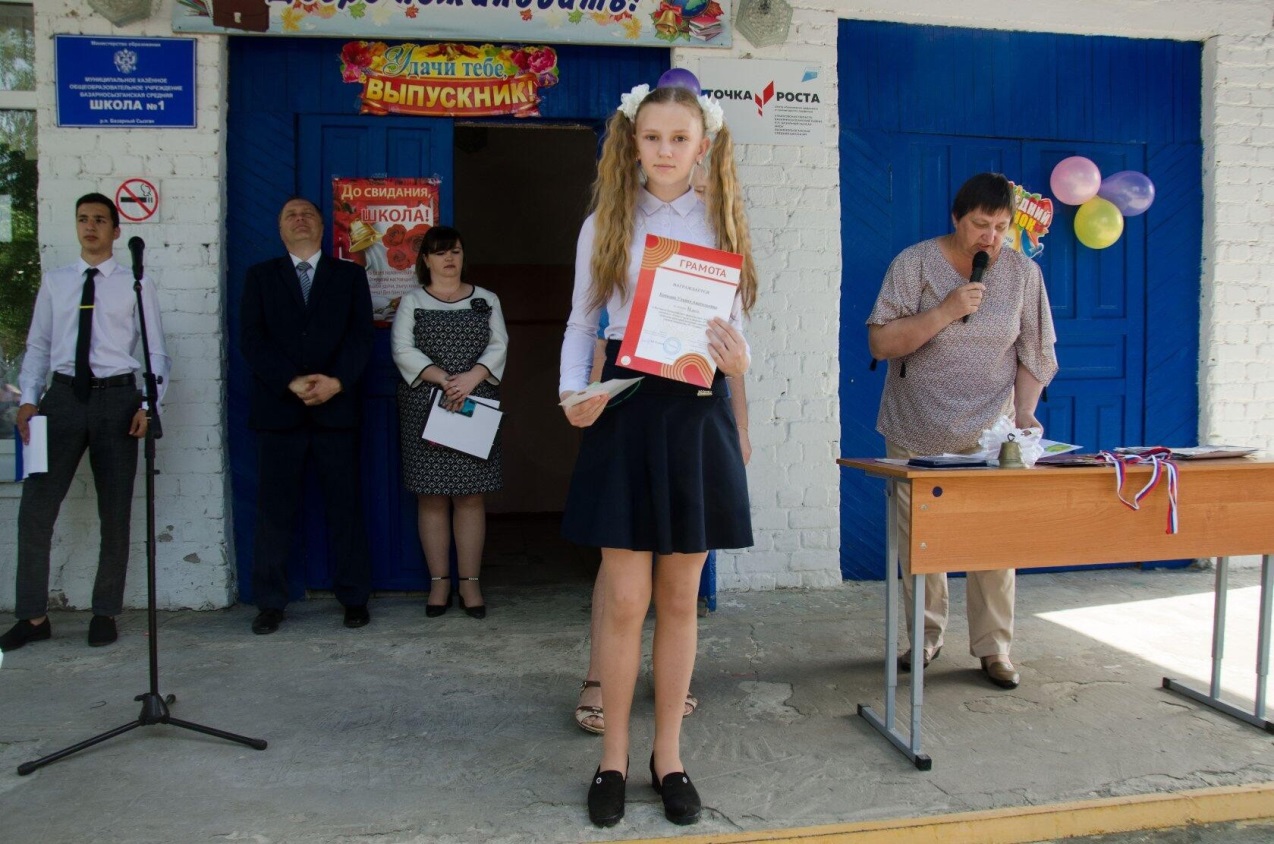 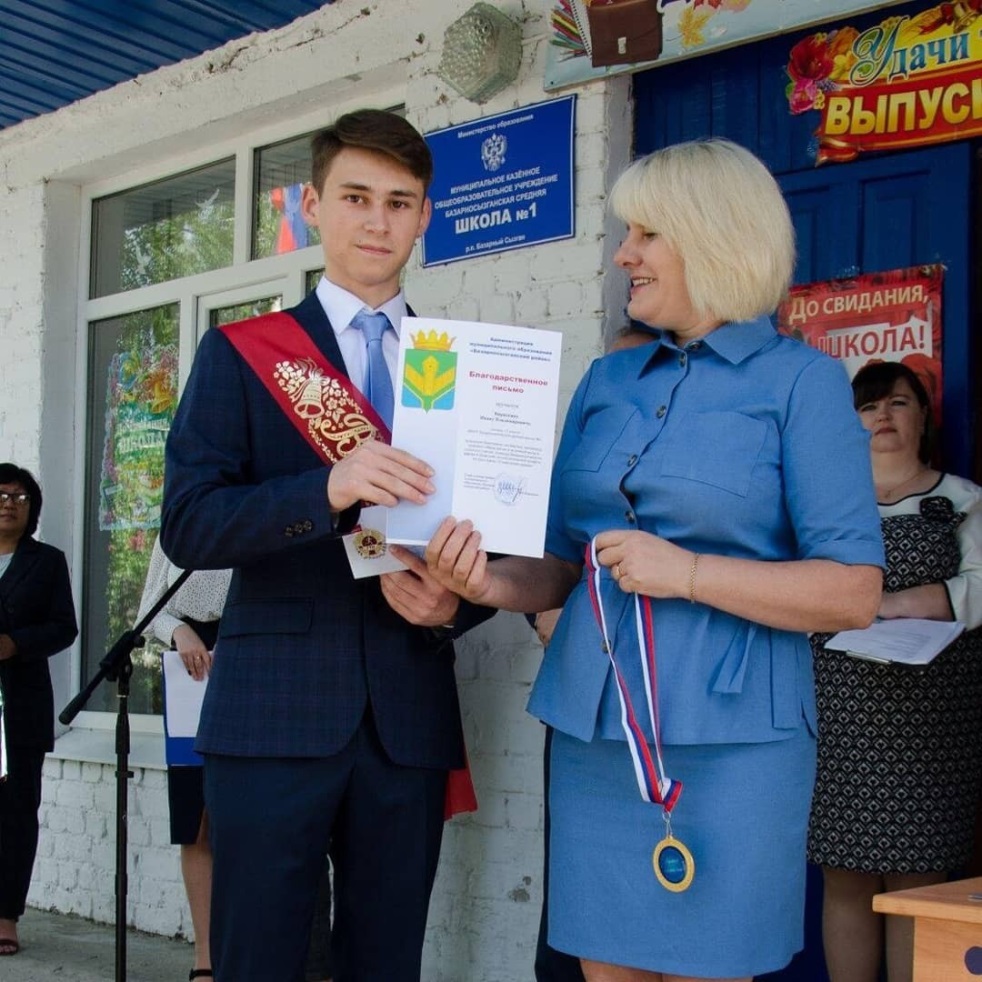 Обладатели Золотого и 
Серебряного знаков Школьной спортивной 
 лиги                               Ульяновской области
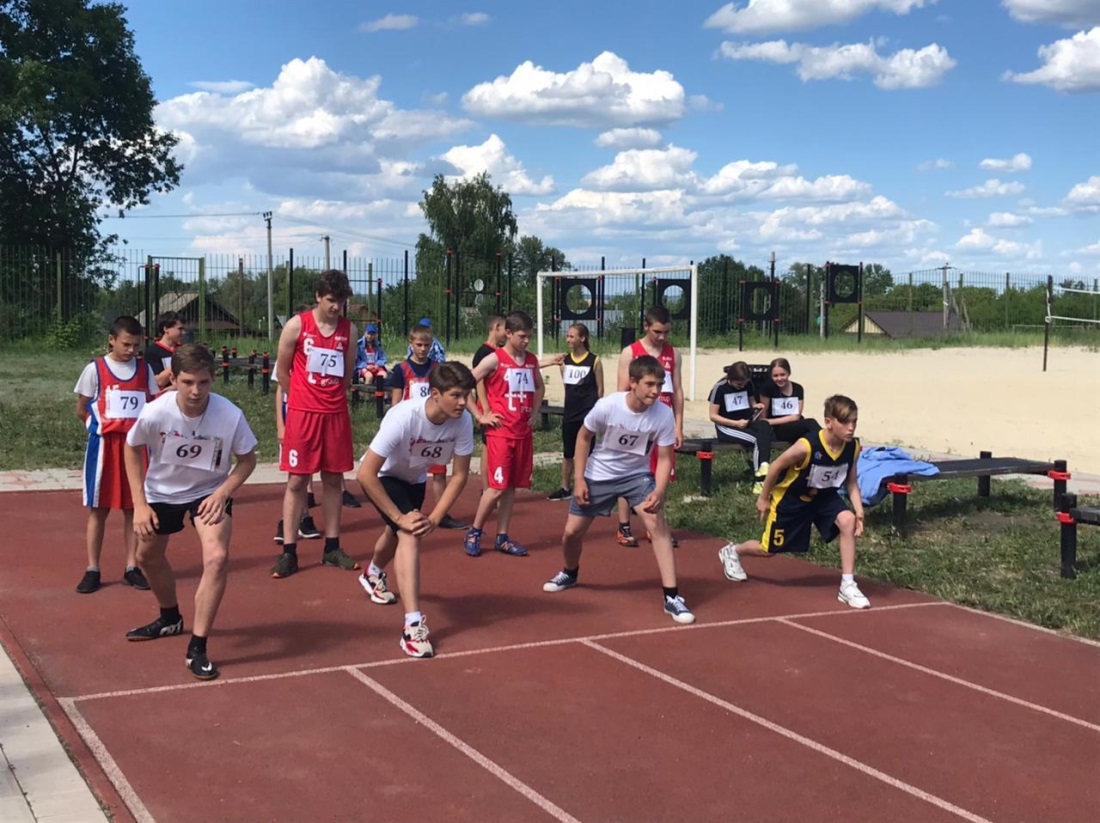 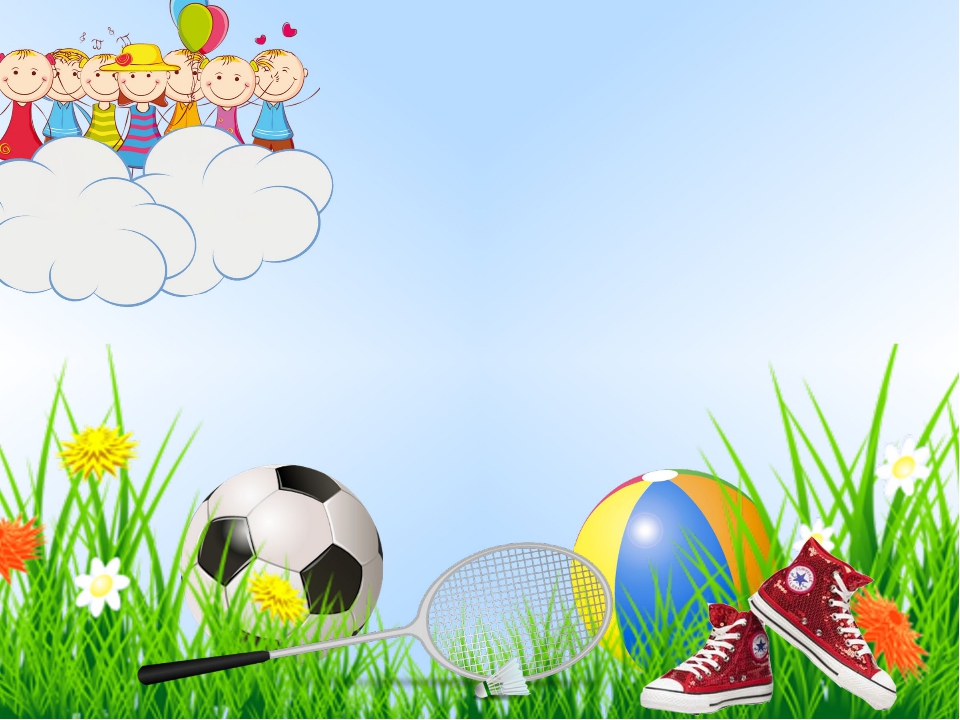 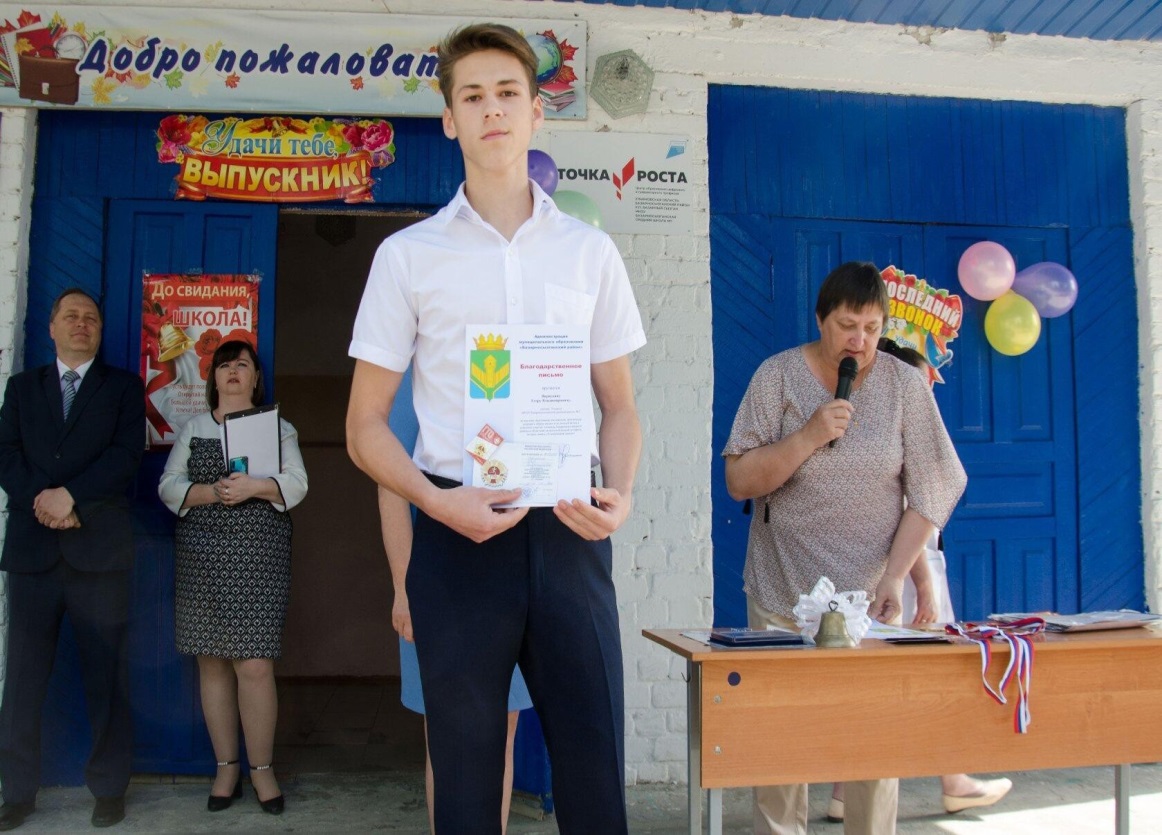 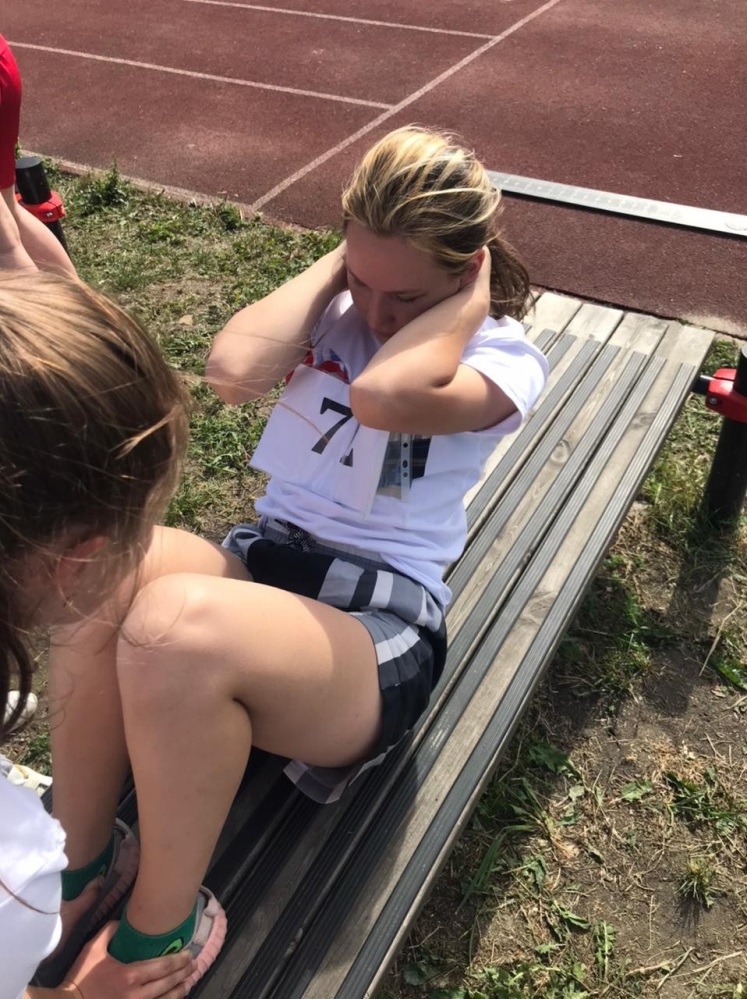 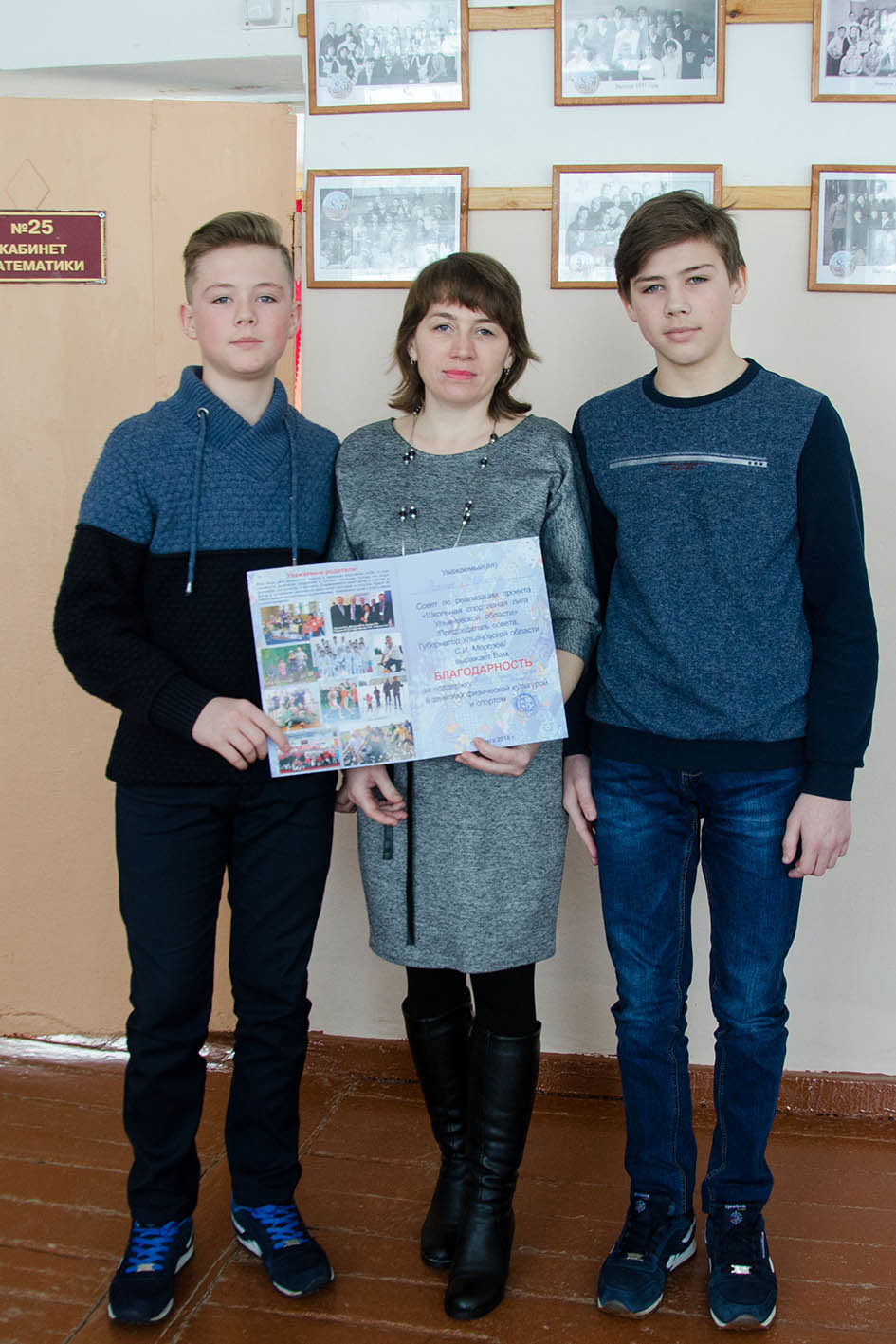 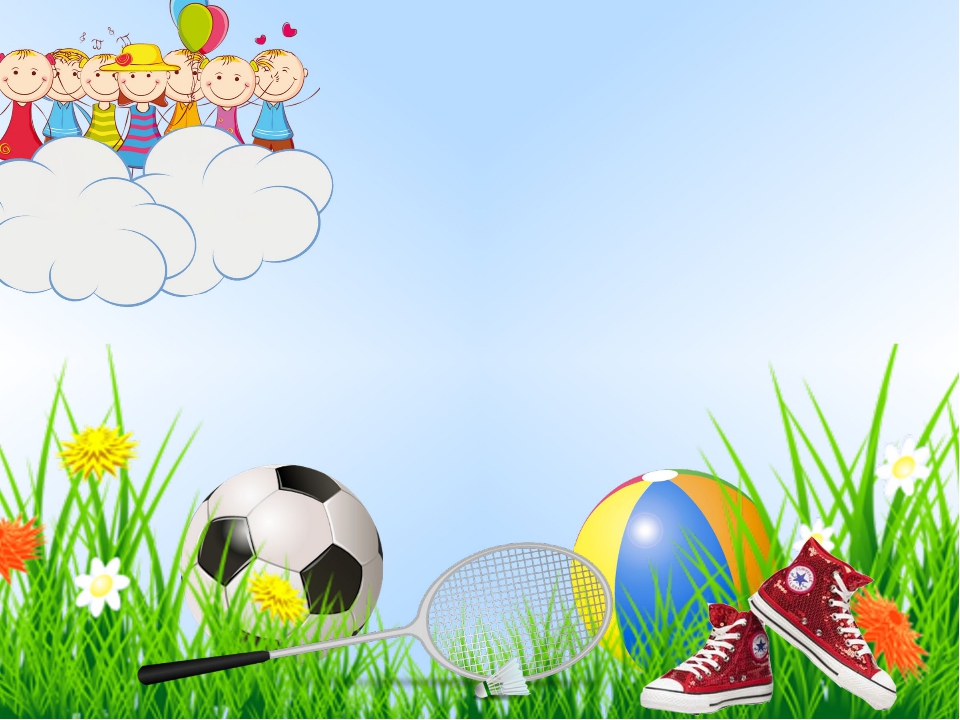 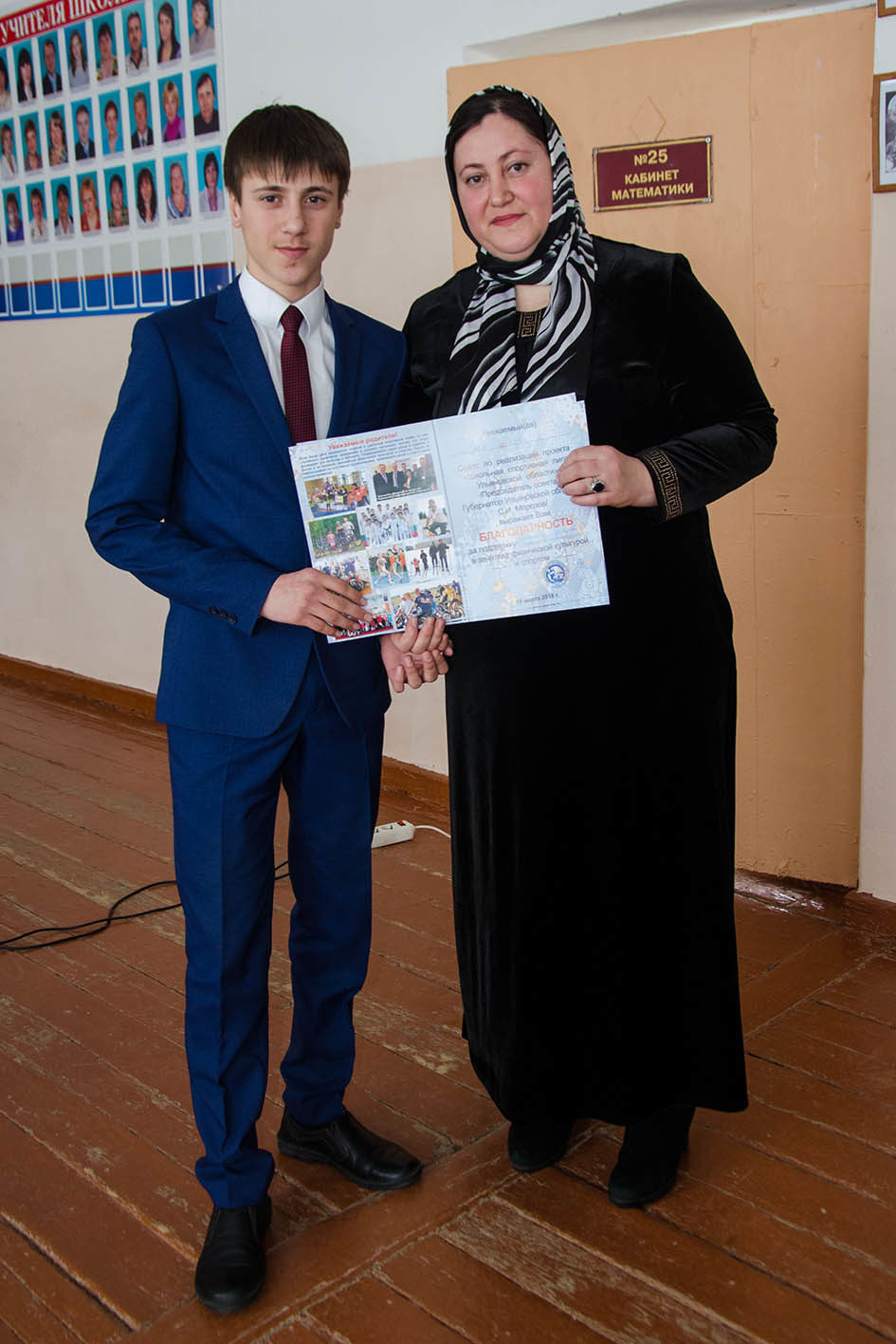 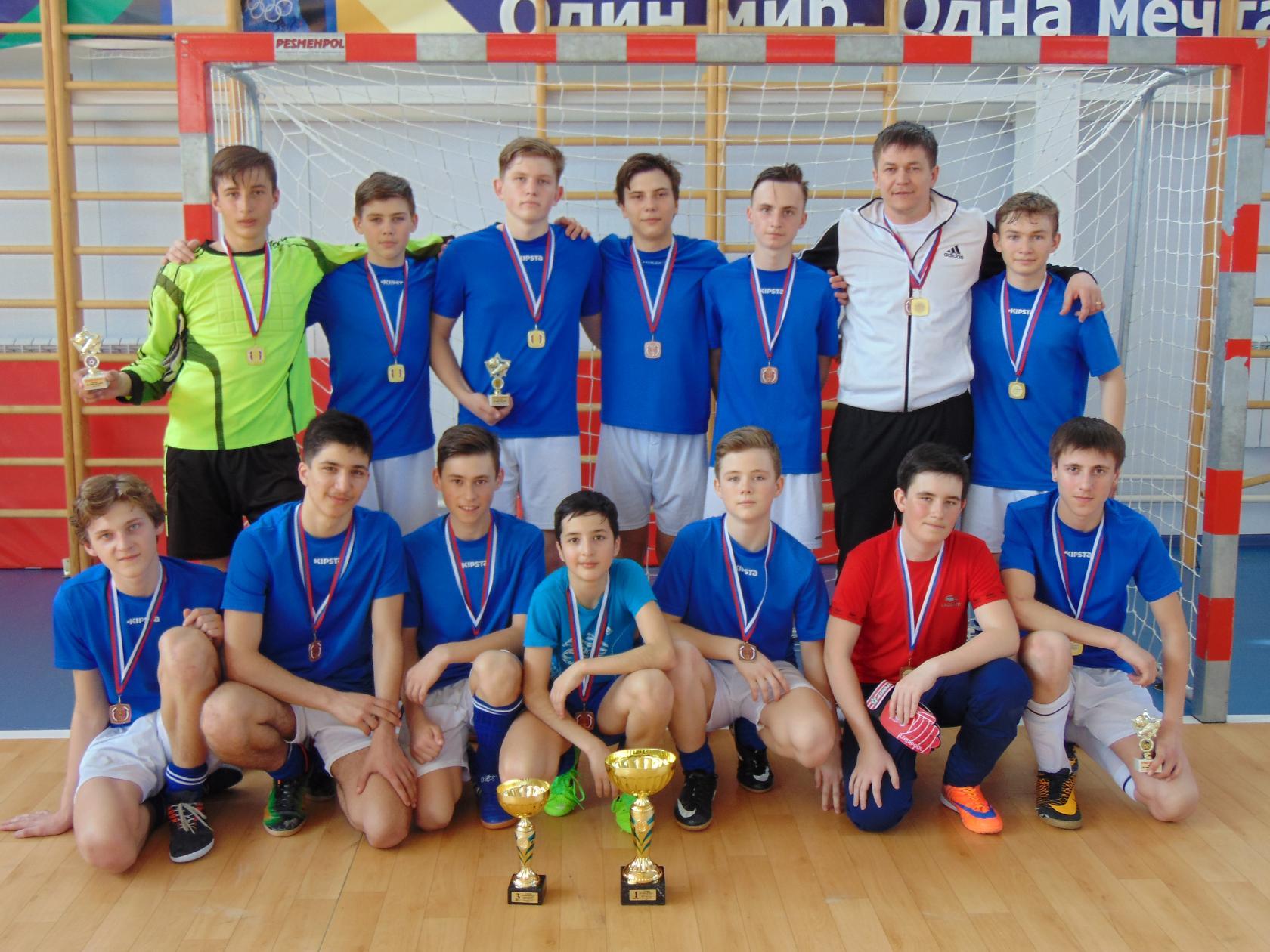 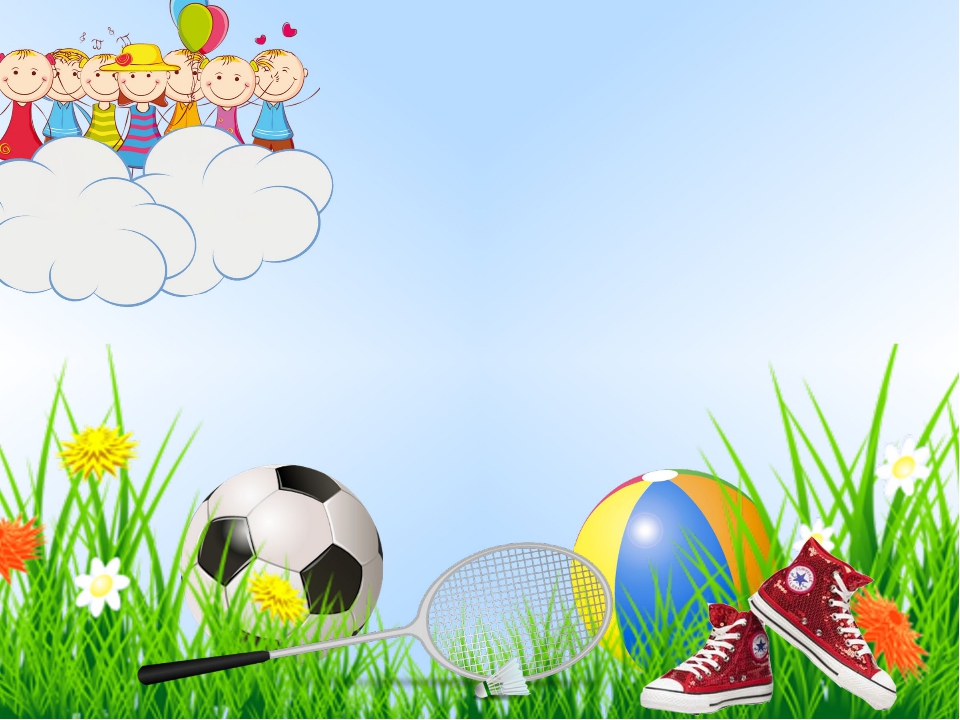 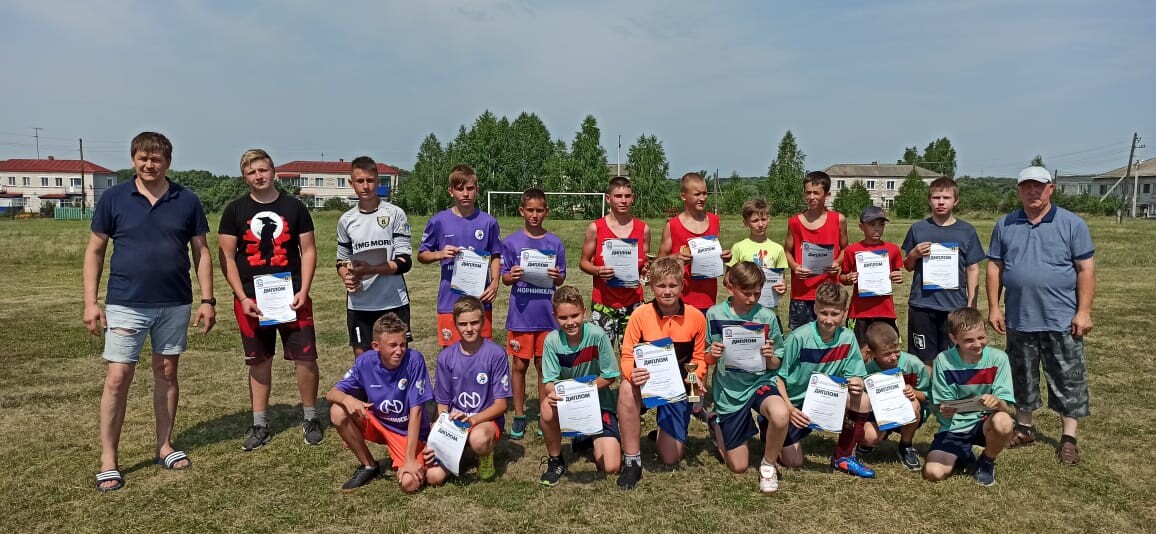 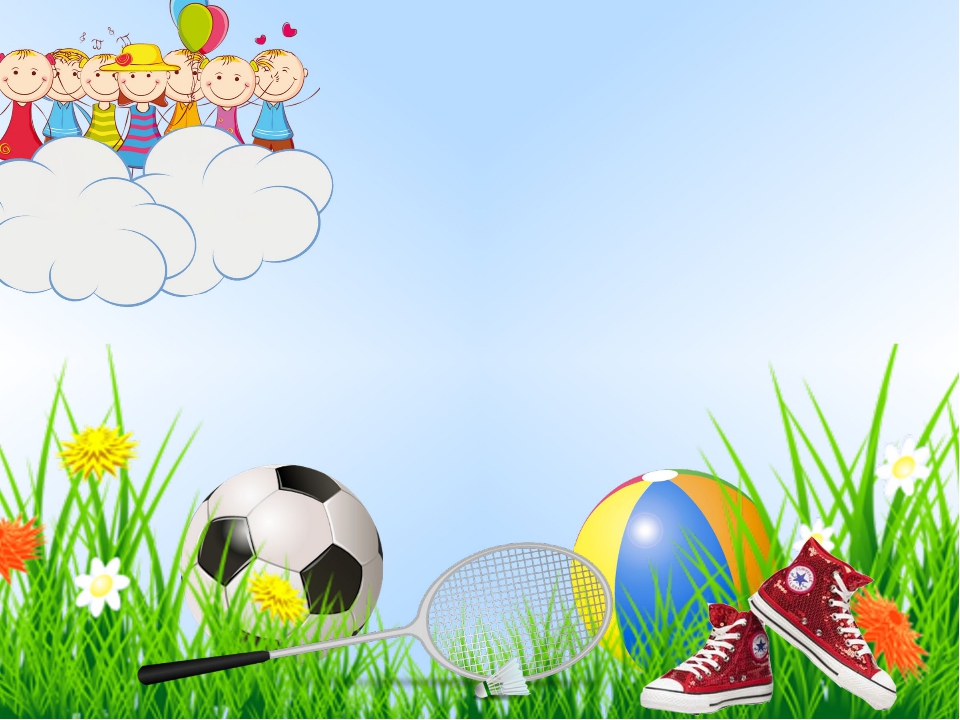 СПАСИБО  ЗА  ВНИМАНИЕ !